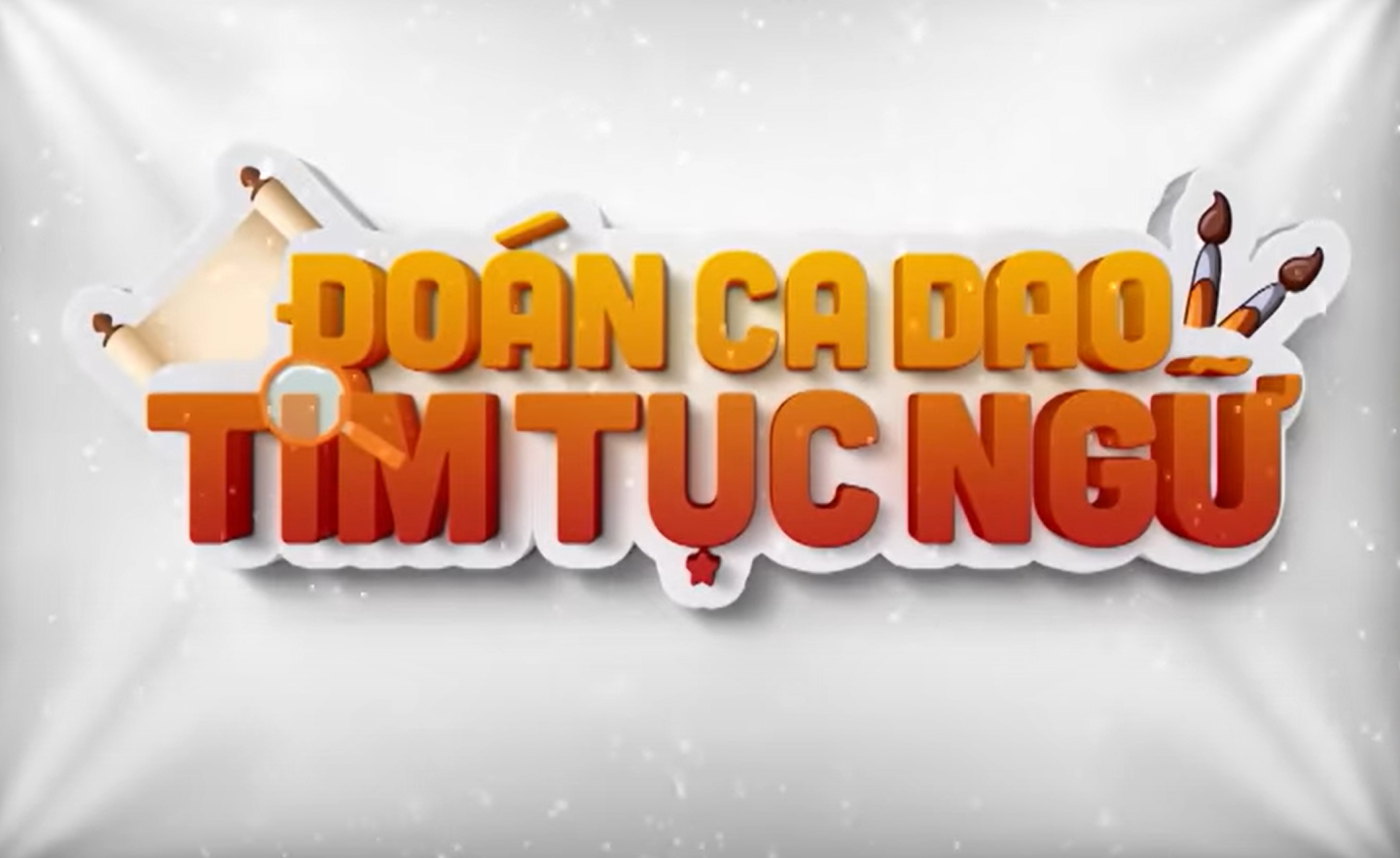 [Speaker Notes: Điền từ còn thiếu hoặc sắp xếp các từ bị xáo trộn thành câu ca dao, tục ngữ có nghĩa.]
Câu 1: Điền từ còn thiếu
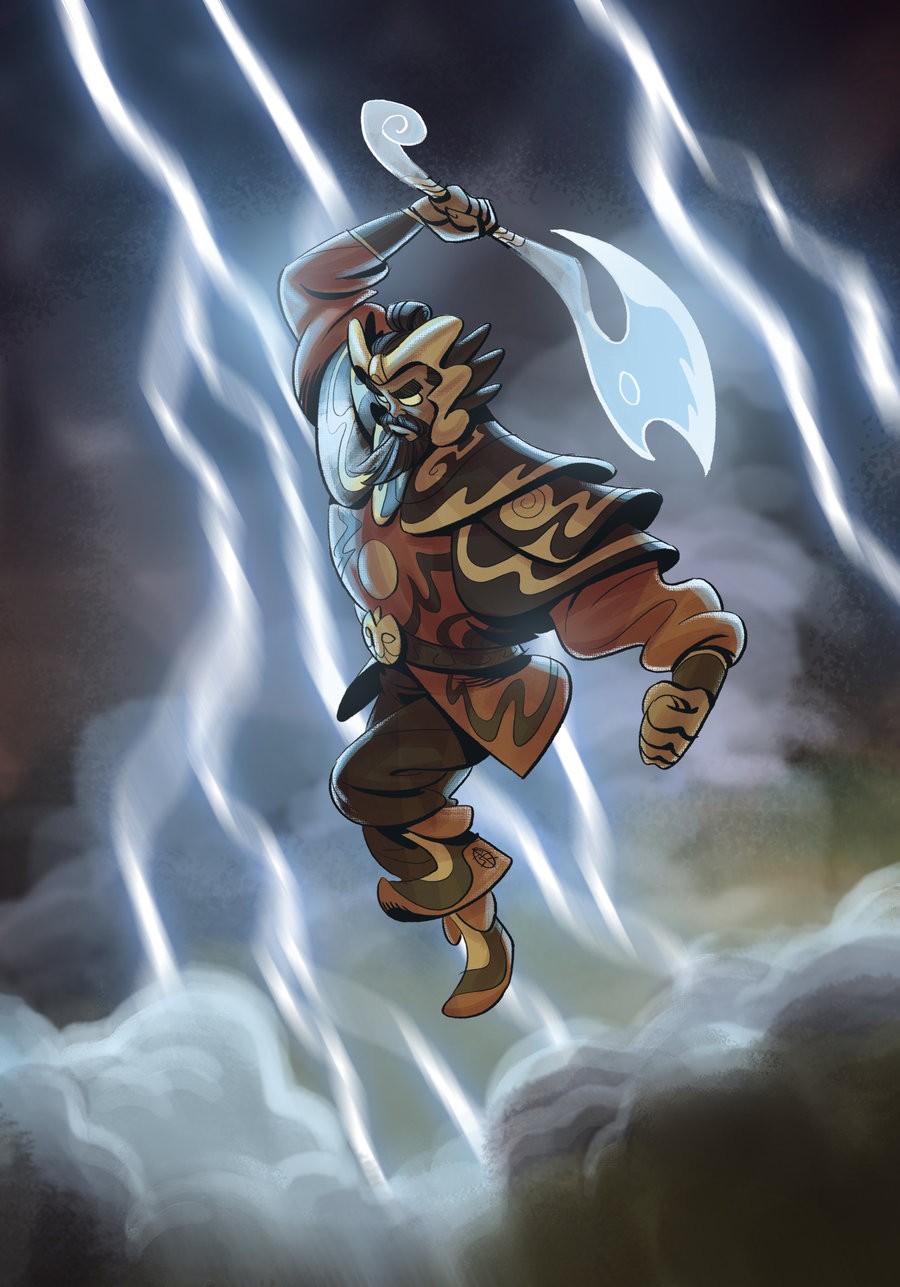 Ở đâu mà chẳng biết ta?
Ta con ông Sấm, cháu bà Thiên Lôi
Xưa kia ta ở trên trời,
…rơi xuống làm người trần gian

Bây giờ
Tự nhiên
Đứt dây
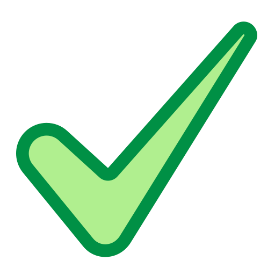 [Speaker Notes: Câu ca dao phê phán những người khoác lác, ta đây, thích tỏ vẻ
Giáo án của Thảo Nguyên 0979818956]
Câu 2: Hãy sắp xếp các từ xáo trộn thành câu hoàn chỉnh
Chuột/lại/hương/chù/xạ/có
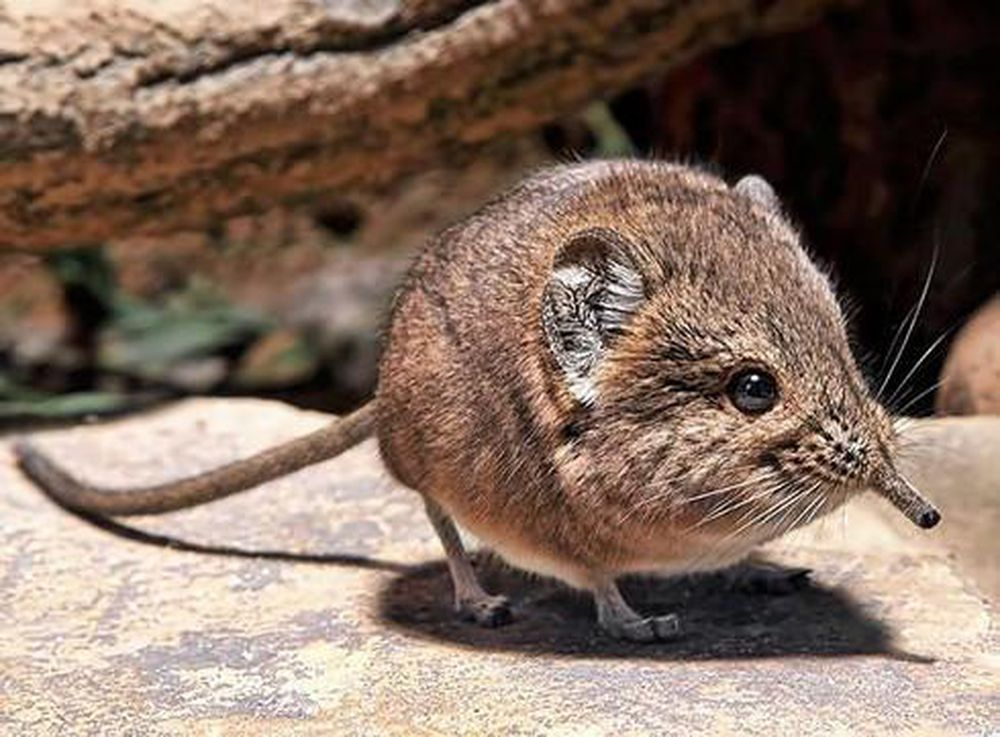 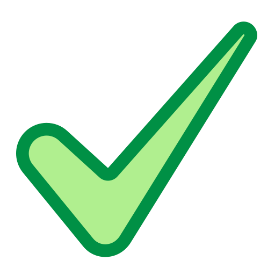 Chuột chù lại có xạ hương
[Speaker Notes: Câu tục ngữ chế giễu nhưng kẻ bất tài nhưng hay khoe khoang, khoác lác
Giáo án của Thảo Nguyên 0979818956]
Câu 3: Điền từ còn thiếu
Bà già đi chợ Cầu Đông
Bói xem một quẻ lấy chồng lợi chăng?
Thầy bói gieo quẻ nói rằng,
Lợi thì có lợi, nhưng … chẳng còn.

Răng
Miệng
Tiền
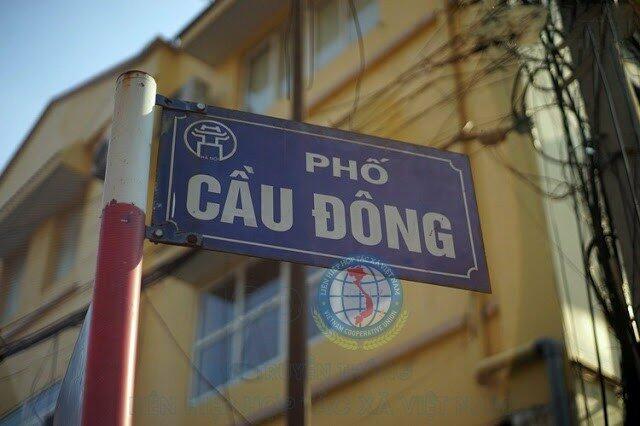 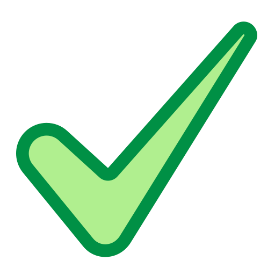 [Speaker Notes: Tác giả thể hiện qua đoạn thơ với một thái độ vừa dỉ dỏm, vừa mỉa mai vì bà già đã có tuổi rồi mà còn đi xem bói lấy chồng.
Giáo án của Thảo Nguyên 0979818956]
Câu 4: Hãy sắp xếp các từ xáo trộn thành câu hoàn chỉnh
Chòe/chích/hoa/ba
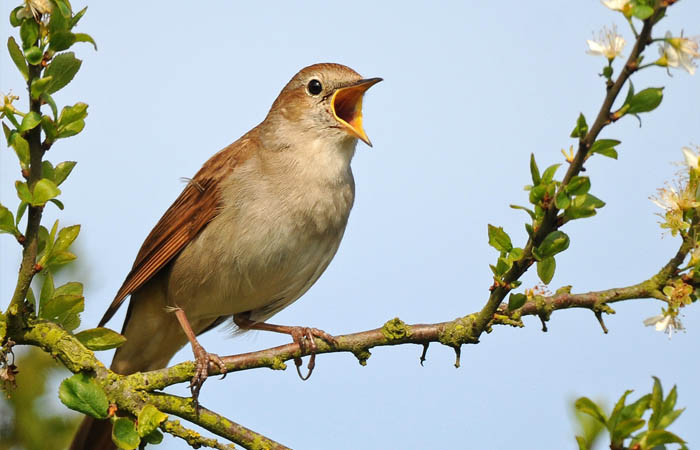 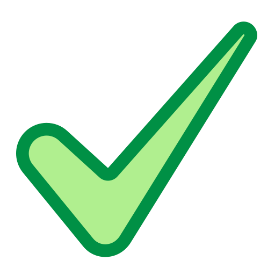 Ba hoa chích chòe
[Speaker Notes: Câu tục ngữ phê phán những người khoác lác, hay nói chuyện viển vông, không có thật
Giáo án của Thảo Nguyên 0979818956]
Câu 5: Điền từ còn thiếu
Đời người có một gang tay,
Ai hay ngủ ngày còn được ... …

Một năm
Nửa gang
Nửa năm
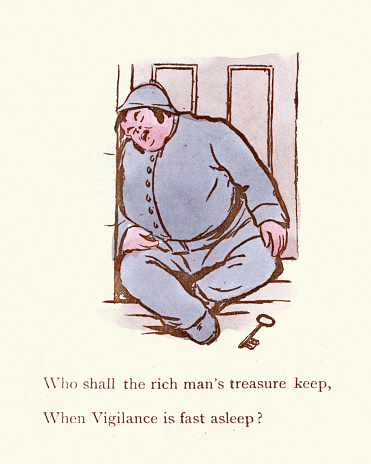 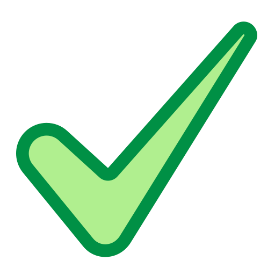 [Speaker Notes: Câu ca dao “Đời người có một gang tay/ Ai hay ngủ ngày còn được nửa gang” muốn khuyên mọi người: hãy chăm chỉ, cần cù trong lao động và học tập; không nên lười nhác, lãng phí thời gian.
Giáo án của Thảo Nguyên 0979818956]
Bài 5: Những câu chuyện hài
(hài kịch)
Chùm ca dao trào phúng
[Speaker Notes: Giáo án của Thảo Nguyên 0979818956]
I. 
Đọc – Tìm hiểu chung
[Speaker Notes: Giáo án của Thảo Nguyên 0979818956]
1. Đọc
- Giọng đọc: hài hước, dí dỏm, vui tươi…
[Speaker Notes: Giáo án của Thảo Nguyên 0979818956]
1.	Chập chập rồi lại cheng cheng
Con gà sống lớn để riêng cho thầy
	Đơm xôi thì đơm cho đầy
Đơm mà vơi đĩa thì thầy không ưa.
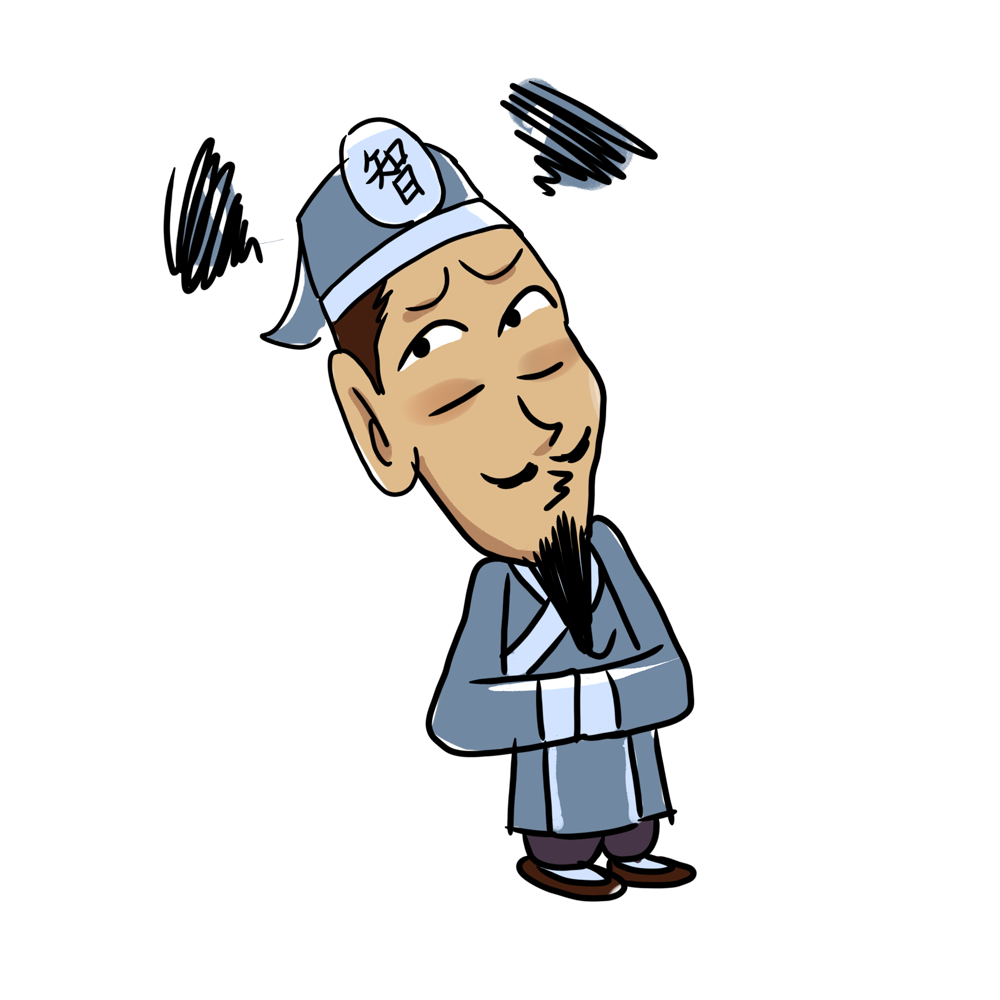 2. 	Con mèo mà trèo cây cau
Hỏi thăm chú chuột đi đâu vắng nhà
	Chú chuột đi chợ đường xa
Mua mắm mua muối giỗ cha con mèo.
[Speaker Notes: Giáo án của Thảo Nguyên 0979818956]
3. 	Anh là con trai học trò
Em mà thách cưới thế anh lo thế nào?
	Em khoe em đẹp như sao
Để anh lận đận ra vào đã lâu
Mẹ em thách cưới cho nhiều
Thử xem anh nghèo có cưới được không
	Nghèo thì bán bể bán sông
Anh cũng cố cưới lấy công ra vào
	Cưới em trăm tám ông sao
Trăm tấm lụa đào mươi cót trầu cau
Cưới em tám vạn quan tiền
Để làm tế lễ gia tiên ông bà
	Cưới em một chĩnh vàng hoa
Mười chum vàng cốm bạc là trăm nong
	Cưới em ba chum mật ong
Mười thúng mỡ muỗi ba nong quýt đầy…
(Nguyễn Xuân Kính (Chủ biên), Ca dao người Việt, quyển 3,
NXB Khoa học xã hội, Hà Nội, 2015, tr.90, 172-173, 183)
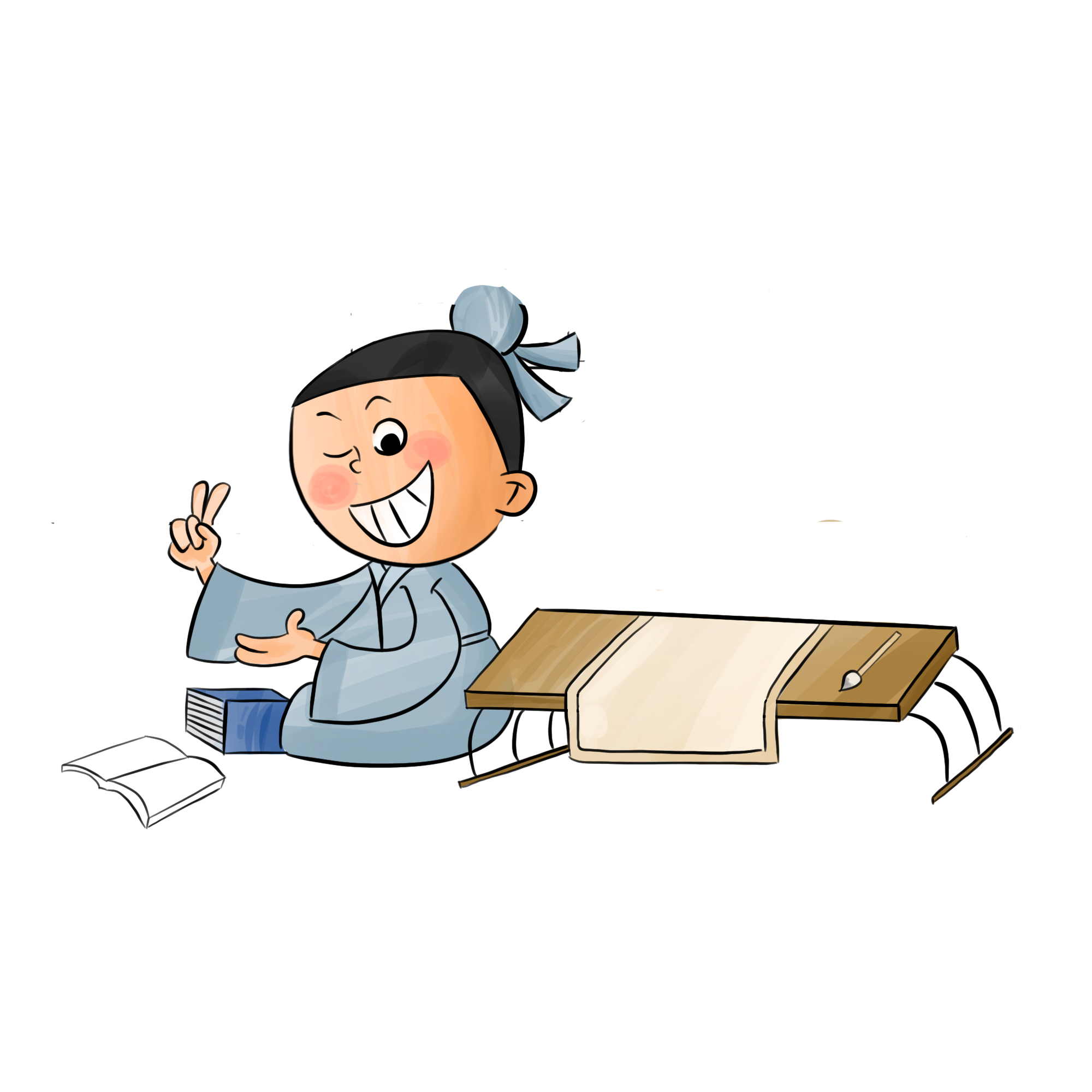 [Speaker Notes: Giáo án của Thảo Nguyên 0979818956]
2. Tìm hiểu chung
Xuất 
xứ
Ca dao người Việt, quyển 3, Nguyễn Xuân Kính (Chủ biên), NXB Khoa học xã hội, Hà Nội
Thể loại;
Thể thơ
- Ca dao trào phúng
- Thơ lục bát
Chủ 
đề
Phê phán, châm biếm những thói hư, tật xấu của người bình dân.
[Speaker Notes: Giáo án của Thảo Nguyên 0979818956]
II.
Khám phá văn bản
[Speaker Notes: Giáo án của Thảo Nguyên 0979818956]
1.	Chập chập rồi lại cheng cheng
Con gà sống lớn để riêng cho thầy
	Đơm xôi thì đơm cho đầy
Đơm mà vơi đĩa thì thầy không ưa.
NHÓM 1: Bài ca dao số 1
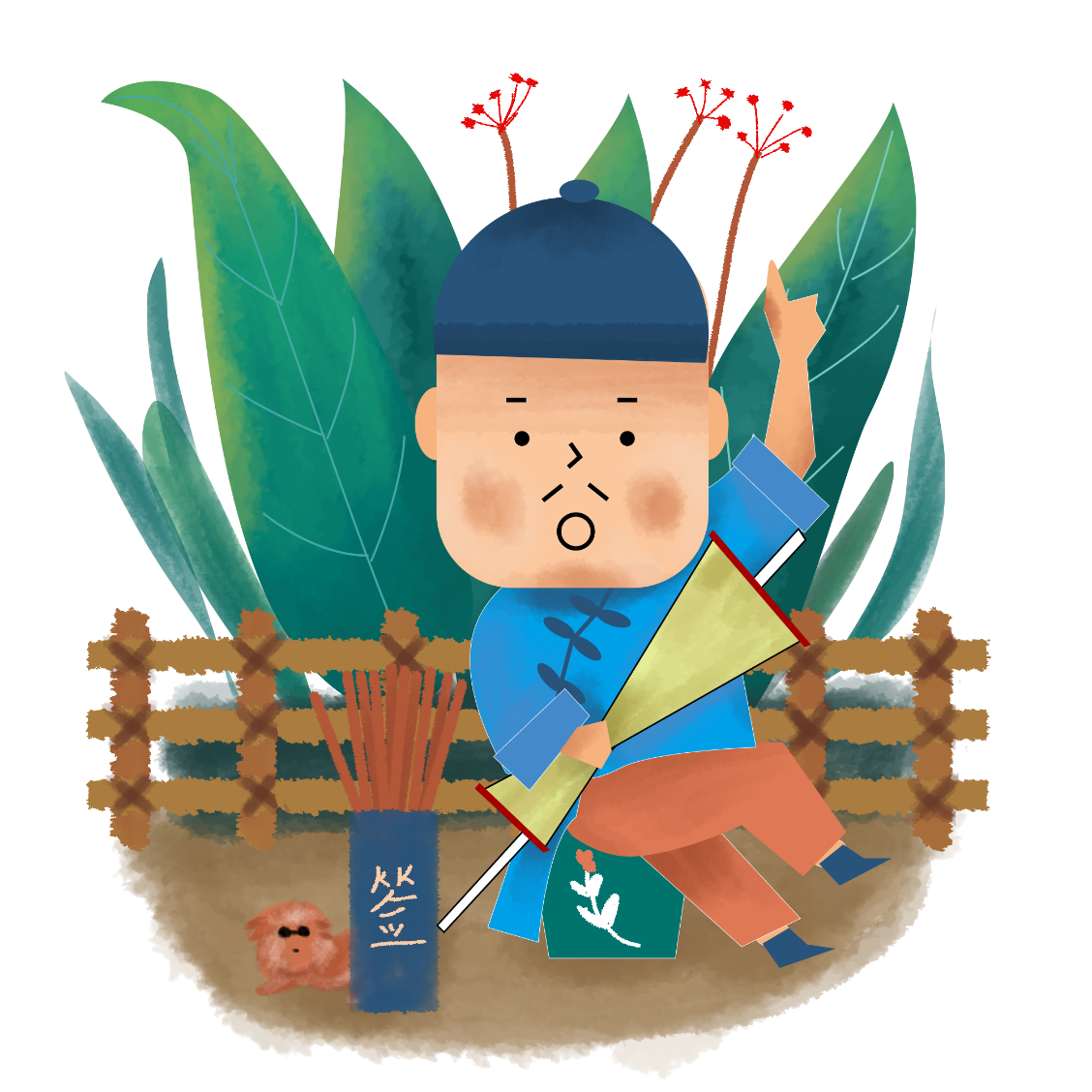 [Speaker Notes: Giáo án của Thảo Nguyên 0979818956]
2. 	Con mèo mà trèo cây cau
Hỏi thăm chú chuột đi đâu vắng nhà
	Chú chuột đi chợ đường xa
Mua mắm mua muối giỗ cha con mèo.
NHÓM 2: Bài ca dao số 2
[Speaker Notes: Giáo án của Thảo Nguyên 0979818956]
NHÓM 3: Bài ca dao số 3
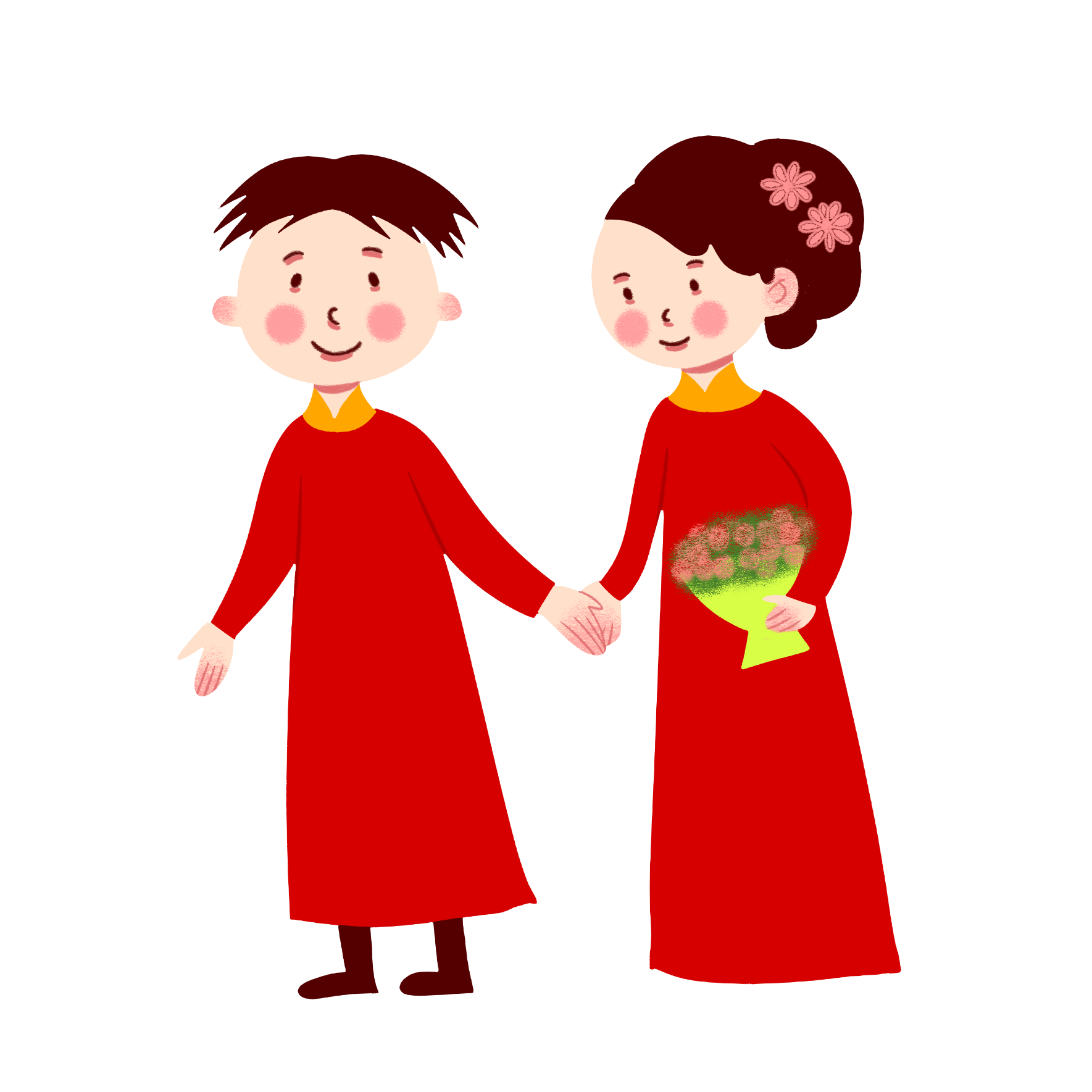 [Speaker Notes: Giáo án của Thảo Nguyên 0979818956]
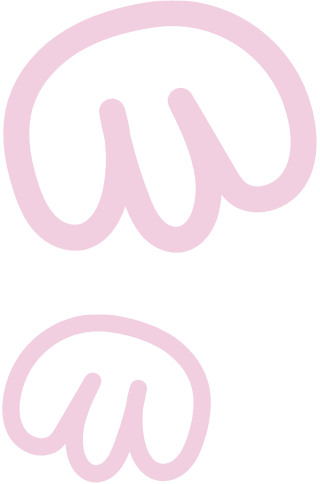 1.
Bài ca dao số 1
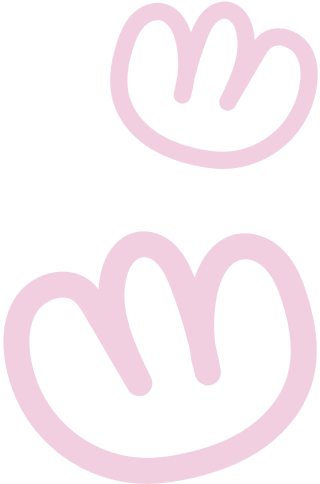 [Speaker Notes: Giáo án của Thảo Nguyên 0979818956]
1.	Chập chập rồi lại cheng cheng
Con gà sống lớn để riêng cho thầy
	Đơm xôi thì đơm cho đầy
Đơm mà vơi đĩa thì thầy không ưa.
- Ngữ cảnh là một buổi cúng lễ, có âm thanh của chiêng, mõ; có lễ vật là xôi, gà; có thầy cúng
- Hình dung cảnh một ông thầy cúng đang gõ chiêng, gõ mõ cúng lễ thì ngoảnh ra dặn gia chủ để dành đồ lễ cho mình.
[Speaker Notes: 1. Bài ca dao số 1 nói về hoạt động nào của con người? Em căn cứ vào đâu để nhận biết điều đó?
Gợi ý cho HS nhận biết ngữ cảnh của bài ca dao qua những từ ngữ như: chập chập, cheng cheng, thầy, gà, xôi. Bài ca dao dựng ngữ cảnh là một buổi cúng lễ, có âm thanh của chiêng, mõ; có lễ vật là xôi, gà; có thầy cúng. Có thể hình dung cảnh một ông thầy cúng đang gõ chiêng, gõ mõ cúng lễ thì ngoảnh ra dặn gia chủ để dành đồ lễ cho mình. 
Những từ tượng thanh nào được dùng ở bài ca dao? Những từ đó mô phỏng âm thanh gì? Trong những dịp nào thì các gia đình hay chuẩn bị gà, xôi, mời thầy cúng? Em hình dung về buổi lễ như thế nào?]
[Speaker Notes: 2. Bài ca dao số 1 phê phán đối tượng nào? Tại sao đối tượng đó lại bị phê phán?
Nhân vật xuất hiện trong bài ca dao là “thầy” (thầy cúng). Đây chính là nhân vật bị phê phán. Thầy cúng trong tình huống này không nhất tâm việc khấn vái, cúng lễ mà chỉ để tâm đến đồ lễ (đồ ăn) là gà và xôi. Gà là phải “con gà sống lớn”, xôi phải “đơm cho đầy” đĩa. Lễ vật phải có nhiều mới vừa lòng thầy cúng. Thầy mà “không ưa” thì xem ra buổi lễ không linh ứng. Có lẽ “hiệu quả” của buổi lễ tỉ lệ thuận với lễ vật cho thầy cúng chứ không phải ở lòng thành của gia chủ dâng lên thánh thần. Ở một số dị bản, câu cuối của bài ca dao là “Đơm mà vơi đĩa thì thánh nhà thầy không thiêng”. Rõ là đối với thầy cúng, chả có thánh thần linh thiêng nào, quan trọng là lễ vật của gia chủ. Ở bài ca dao này, thầy cúng là một người tham lam, lừa bịp.]
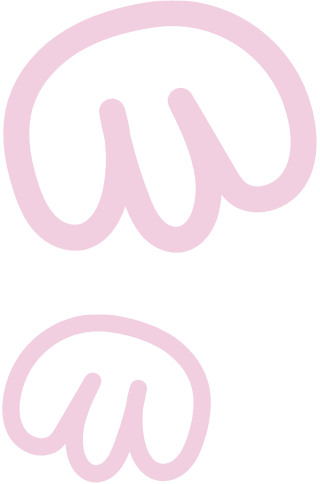 2.
Bài ca dao số 2
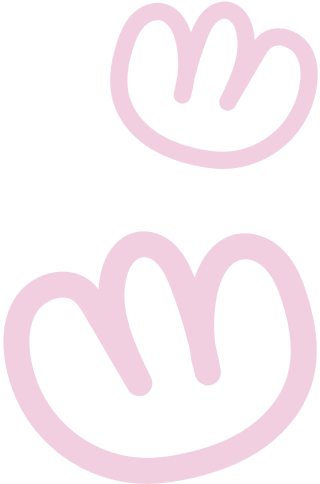 [Speaker Notes: Giáo án của Thảo Nguyên 0979818956]
[Speaker Notes: 3. Bài ca dao số 2 tạo dựng sự tương phản, đối nghịch dựa trên yếu tố nào? Bài ca dao đó thể hiện tính cách gì của mèo và quan hệ như thế nào giữa mèo với chuột?
Ở bài ca dao số 2, thủ pháp trào phúng được sử dụng là sự tương phản, đối nghịch trên cấp độ nhân vật và tình huống. Mèo và chuột là hai đối tượng không bao giờ chung sống thân thiện vì mèo chuyên săn lùng chuột, chuột là mồi của mèo. Trong tình huống này, có thể hiểu mèo đang đi săn chuột, nhưng lại giả bộ ân cần hỏi thăm. Hành động đó tương phản với dã tâm của mèo. Mèo chính là hình ảnh thể hiện thói đạo đức giả.Vì thế, câu trả lời cho sự giả bộ hỏi thăm của mèo được coi như một lời chửi (giỗ cha con mèo), lột bộ mặt giả nhân giả nghĩa của mèo. Quan hệ đối nghịch mèo – chuột không chỉ phản ánh một quy luật tự nhiên mà còn biểu hiện xung đột gay gắt của hai kiểu người trong xã hội: kẻ mạnh – kẻ yếu.]
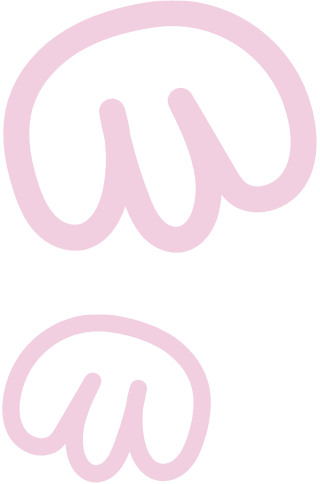 3.
Bài ca dao số 3
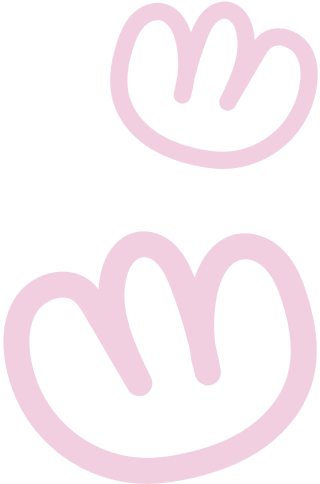 [Speaker Notes: Giáo án của Thảo Nguyên 0979818956]
[Speaker Notes: 4. Ở bài ca dao số 3, anh học trò đem bán những thứ gì để có tiền dẫn cưới? Hãy nhận xét về đồ dẫn cưới của anh học trò nghèo. Có thể có những điều này trong thực tế không?
HD Hs nêu những thứ anh học trò sẽ đem bán để có tiền dẫn cưới (bể, sông). Bể (biển), sông là những thứ không thuộc sở hữu cá nhân, càng không thuộc về anh học trò nghèo. Vì vậy, việc bán bể, bán sông là điều không tưởng, không bao giờ xảy ra trong thực tế.
Đồ dẫn cưới của anh học trò nghèo gồm: trăm tám ông sao, trăm tấm lụa đào, mươi cót trầu cau, một trăm con trâu, một nghìn con lợn, tám nghìn con bồ câu, tám vạn quan tiền, một chĩnh vàng hoa, mười chum vàng cốm, trăm nong bạc, ba chum mật ong, mười thúng mỡ muỗi, ba nong quýt đầy,… Nếu việc bán bể, bán sông là điều không tưởng thì những lễ vật dẫn cưới của anh học trò nghèo không bao giờ có nổi. Thậm chí có những thứ không bao giờ tìm được trong thực tế (ông sao, mỡ muỗi)
5. Bài ca dao số 3 lên án hủ tục gì? Cách lên án có tạo ra sự căng thẳng không? Vì sao?
Bài ca dao số 3 lên án hủ tục thách cưới nặng nề trong xã hội xưa. Nhiều người không lấy được vợ, nhiều đôi lứa không thành vợ thành chồng do bị ngăn cản bởi hủ tục này. Bài ca dao nhằm mục đích phê phán hủ tục nhưng không gây căng thẳng mà lại đem đến tiếng cười cho người thưởng thức do sử dụng thủ pháp phóng đại, nói quá. Phóng đại ở cả khả năng, mức độ, số lượng. Tiếng cười còn toát lên ở sự liệt kê tưởng như không dứt đồ lễ vật. Dấu ba chấm kết thúc bài ca dao để ngỏ khả năng điền tiếp các lễ vật khác. Trong ca dao có nhiều bài viết chủ đề thách cưới, đều có chung thủ pháp phóng đại, liệt kê này.]
III.
Tổng kết
[Speaker Notes: Giáo án của Thảo Nguyên 0979818956]
1. Nghệ thuật
- Sử dụng biện pháp phóng đại, nói quá, đối lập tương phản
- Sử dụng các từ tượng hình…
[Speaker Notes: Giáo án của Thảo Nguyên 0979818956]
2. Nội dung
Những câu ca dao châm biếm, trào phúng, lên án, phê phán thói mê tín dị đoan, sự đối nghịch giả tạo và thủ tục thách cưới xưa cũ…
[Speaker Notes: Giáo án của Thảo Nguyên 0979818956]
Sưu tầm thêm những câu ca dao/ tục ngữ/ thành ngữ châm biếm/trào phúng
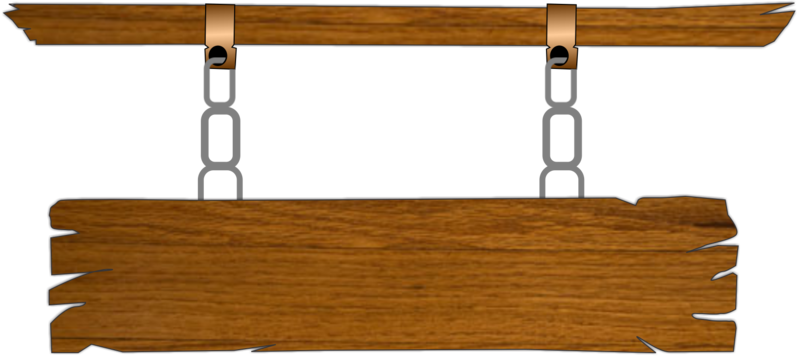 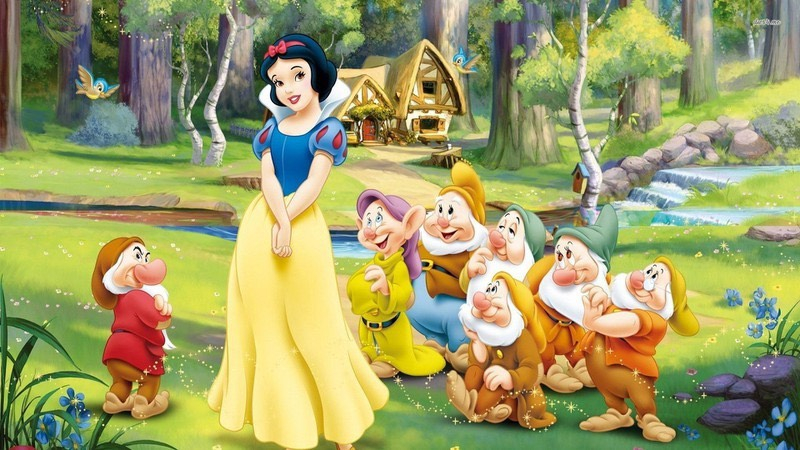 CHƠI TRỐN TÌM 
CÙNG BẠCH TUYẾT
[Speaker Notes: Giáo án của Thảo Nguyên 0979818956]
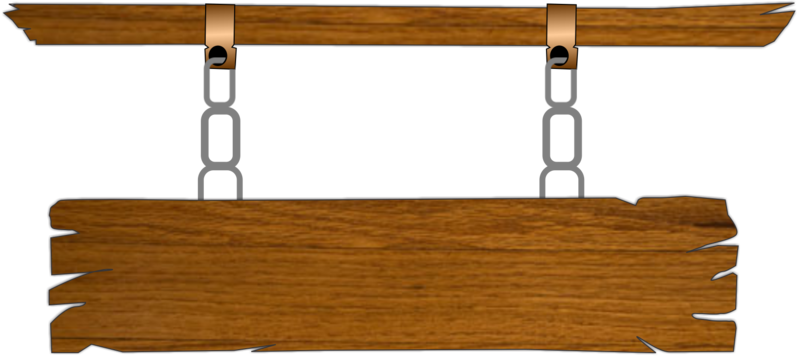 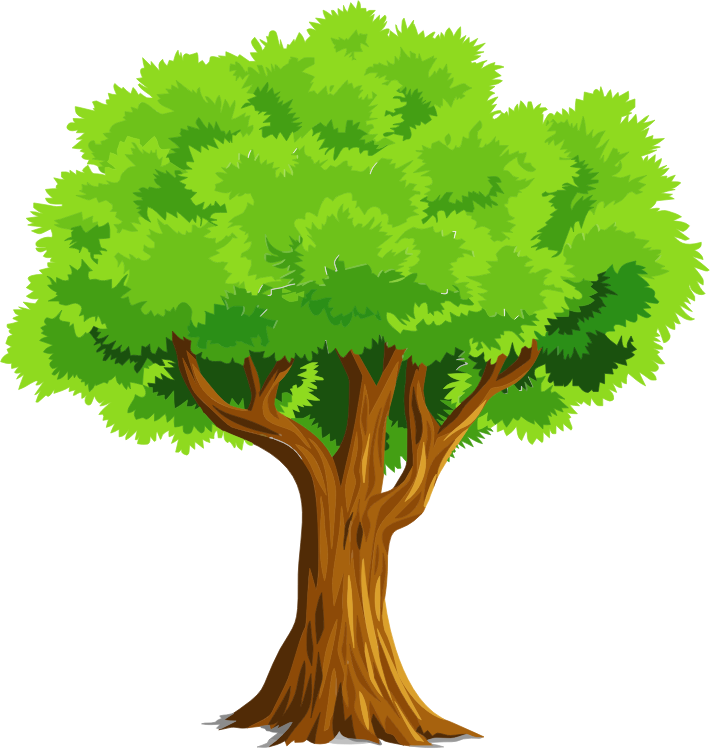 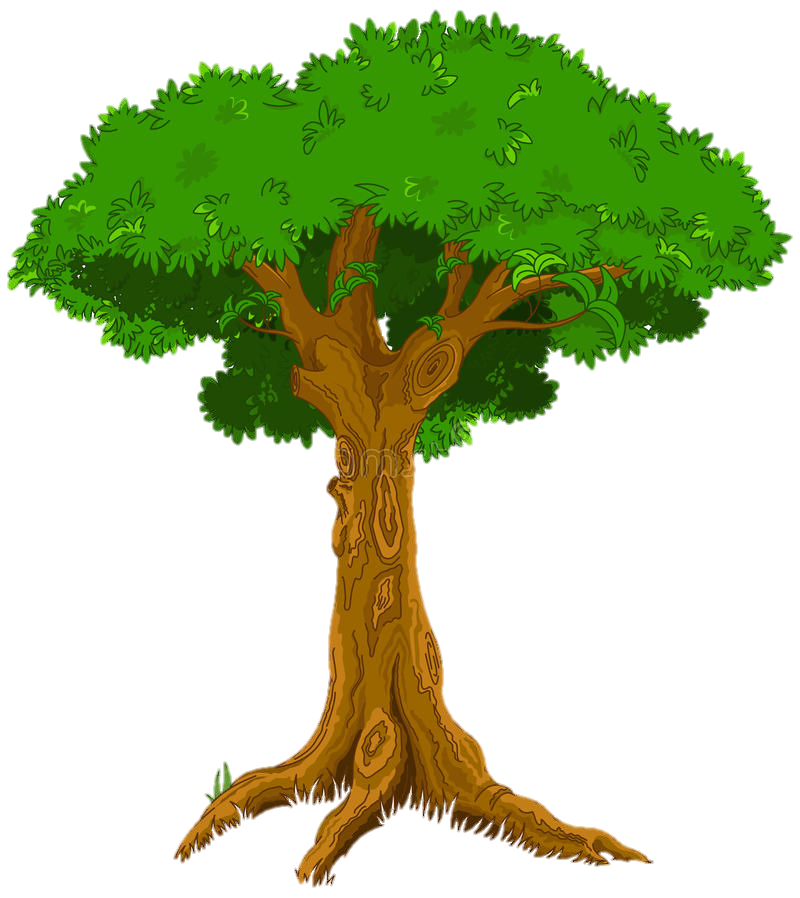 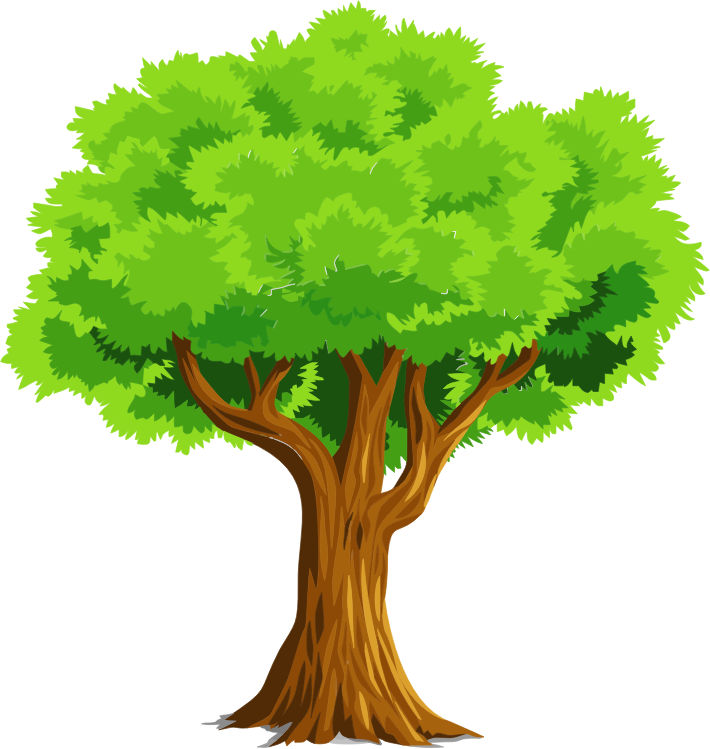 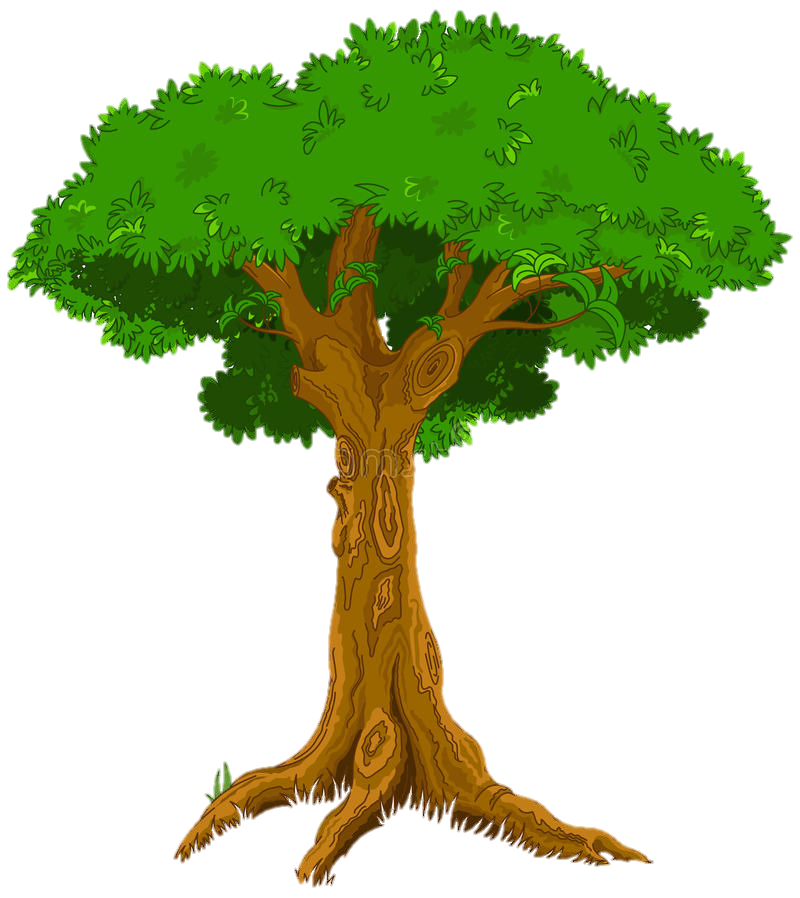 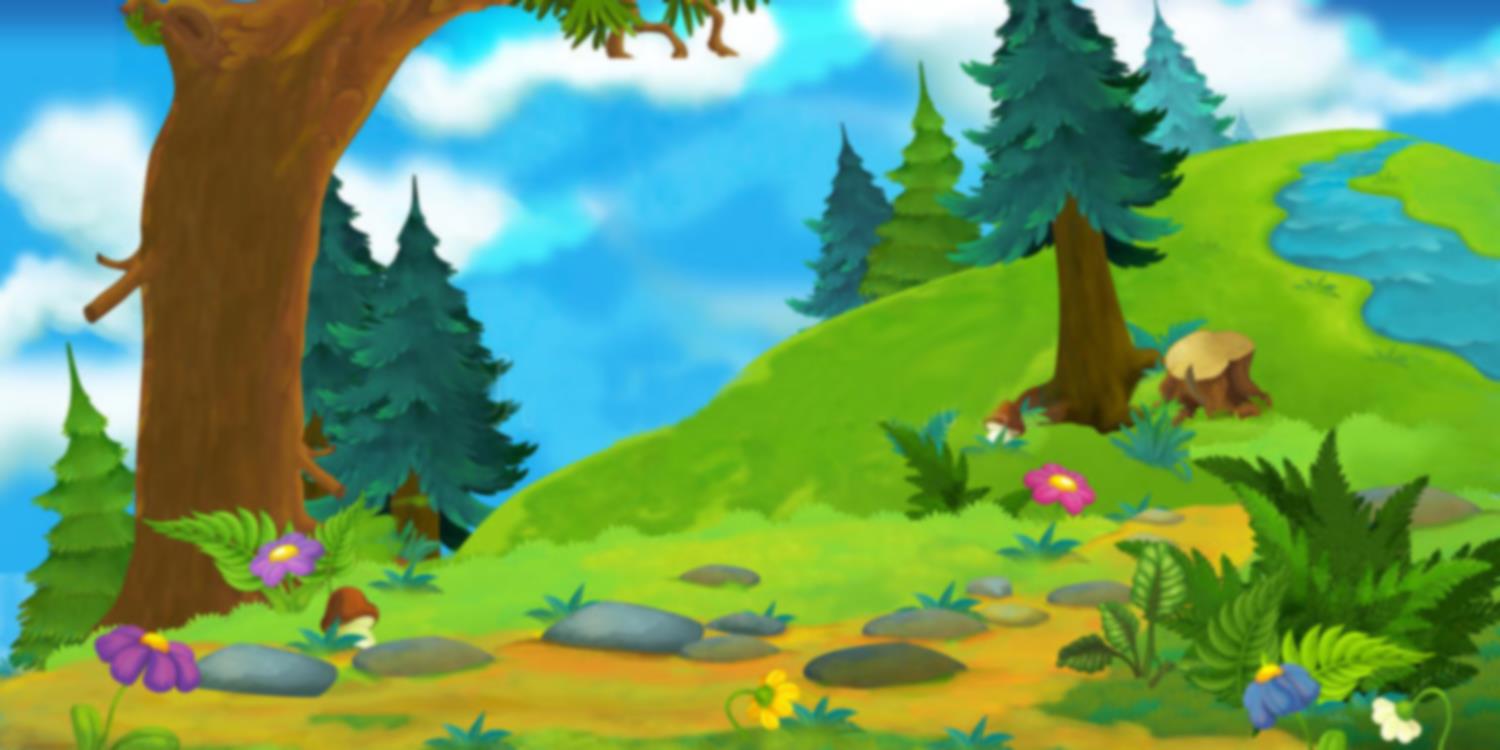 Bài chùm ca dao trào phúng 1 dùng thể thơ gì?
A. Thơ năm chữ
D. Thơ lục bát
B. Thơ thất ngon
C. Thơ tự do
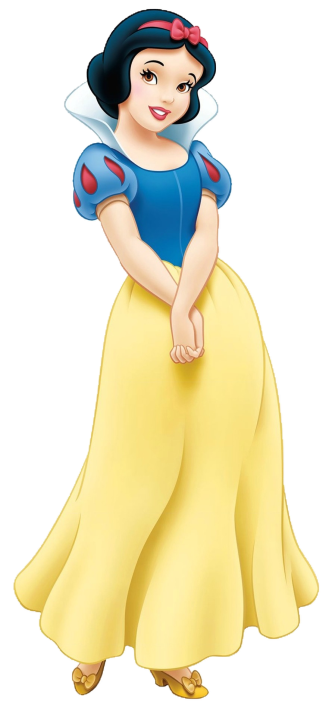 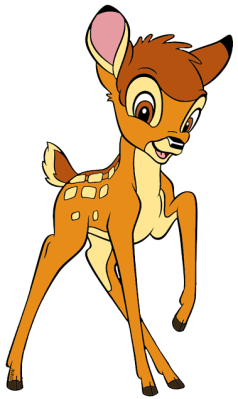 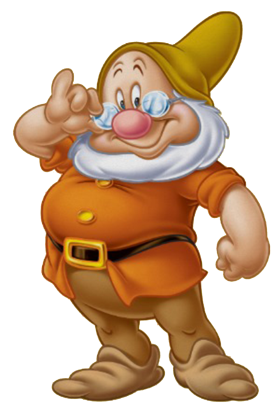 ĐÚNG RỒI
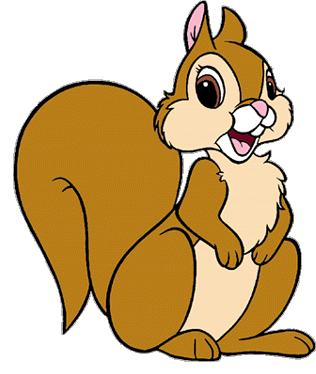 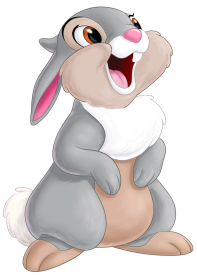 [Speaker Notes: Giáo án của Thảo Nguyên 0979818956]
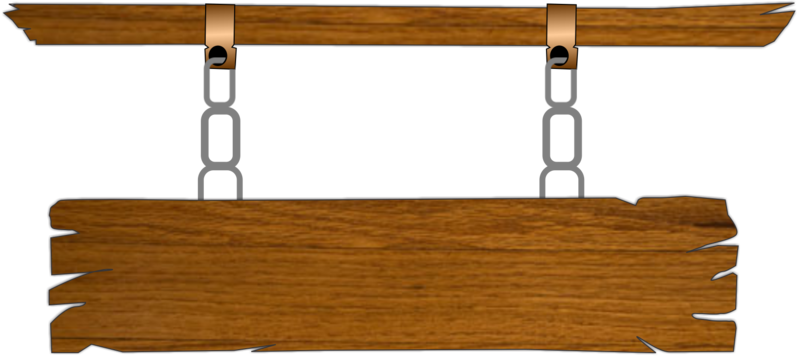 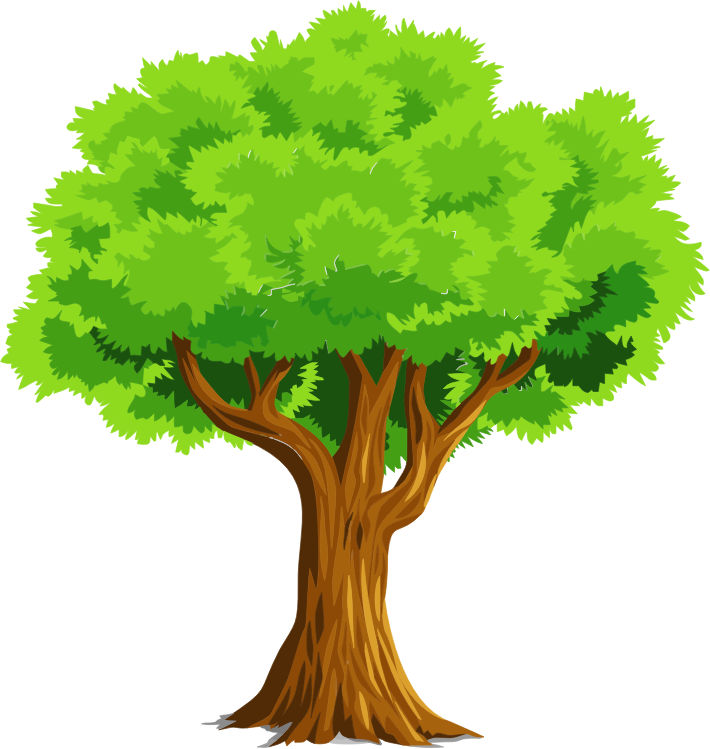 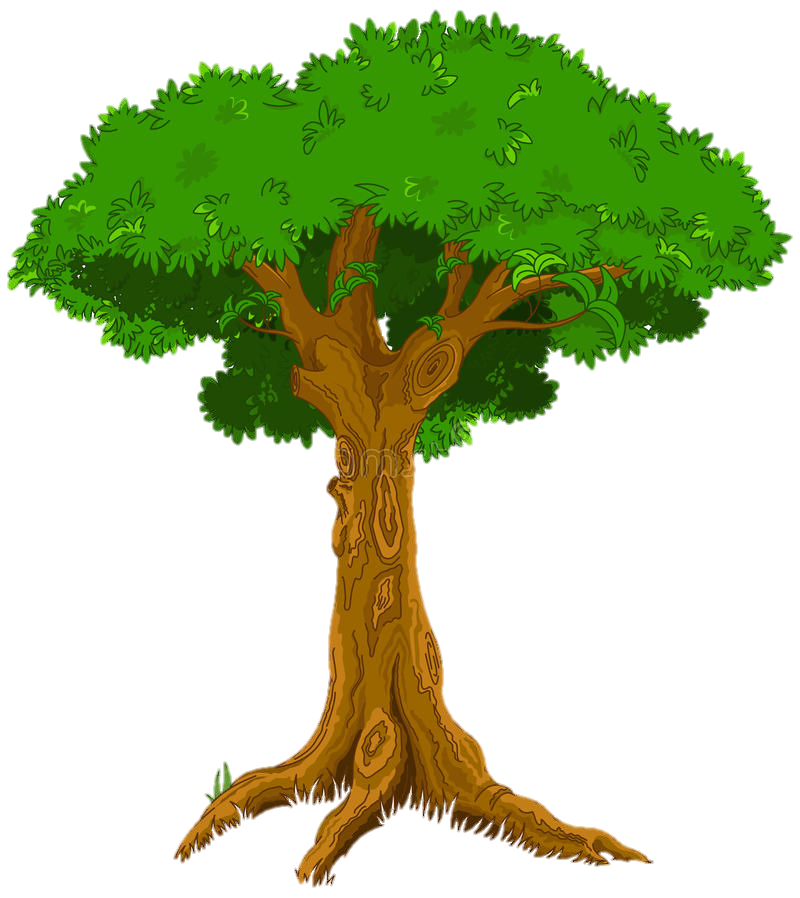 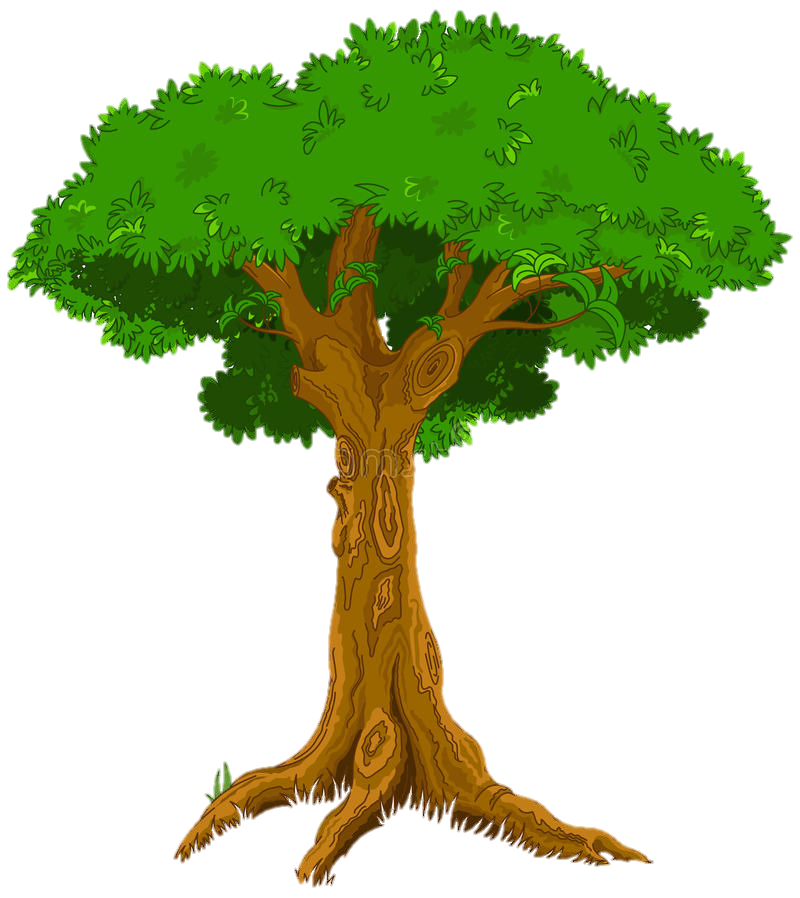 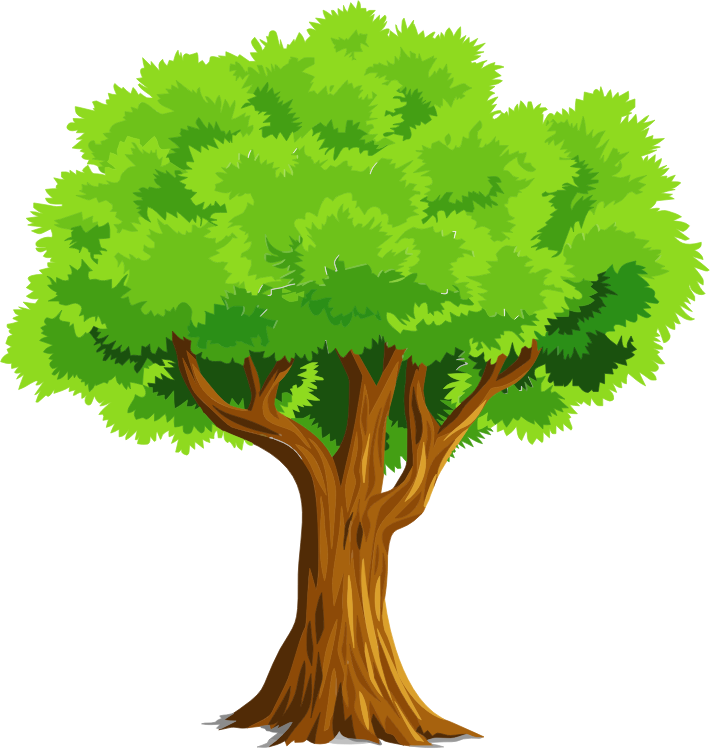 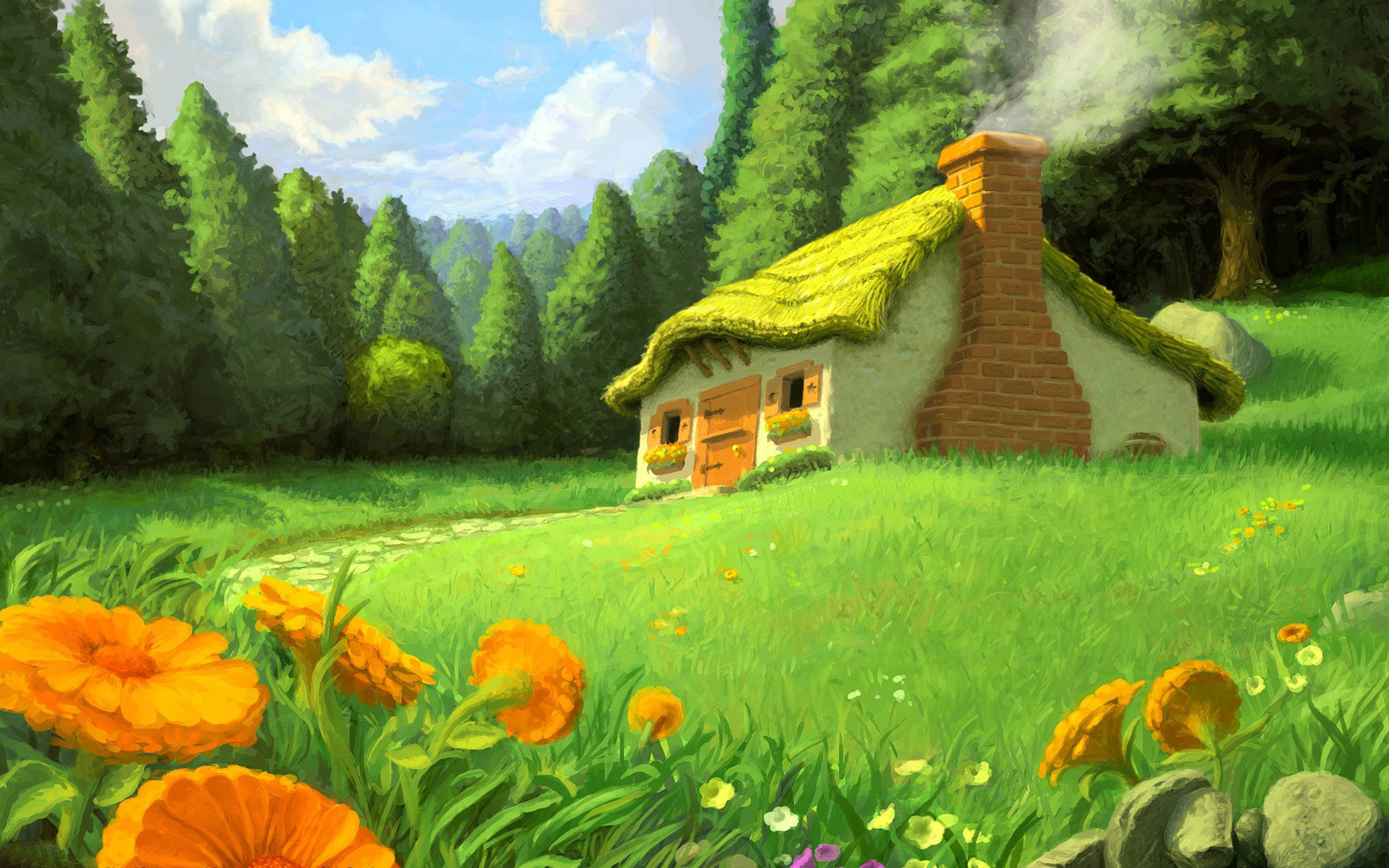 Hai từ láy được dùng trong bài ca dao số 1 là:
A. chập chập, đơm đầy
D. Con gà, để riêng
B. chập chập, cheng cheng
C. đơm xôi, đơm đầy
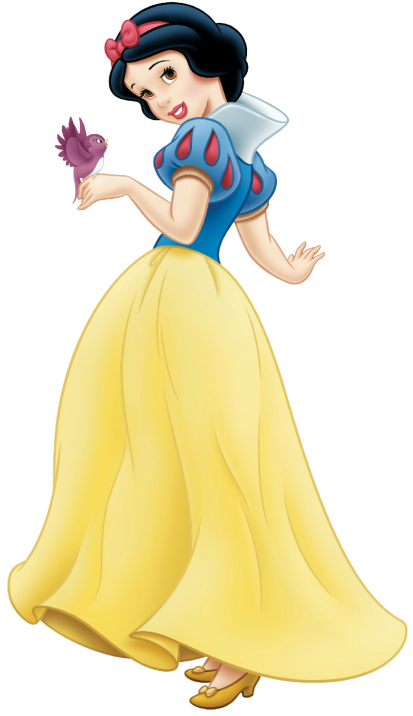 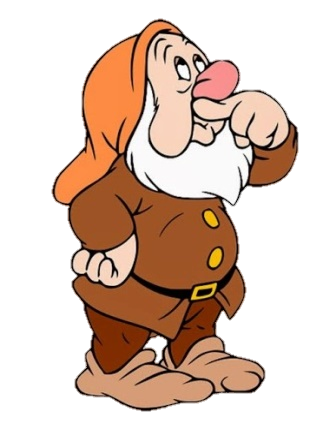 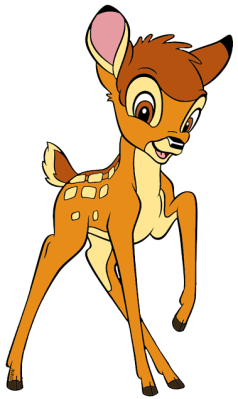 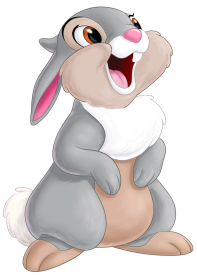 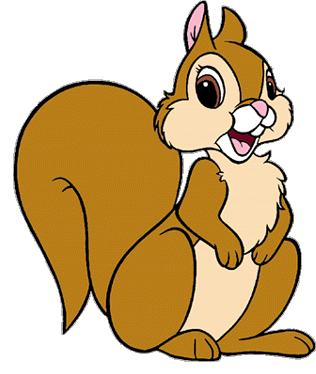 ĐÚNG RỒI
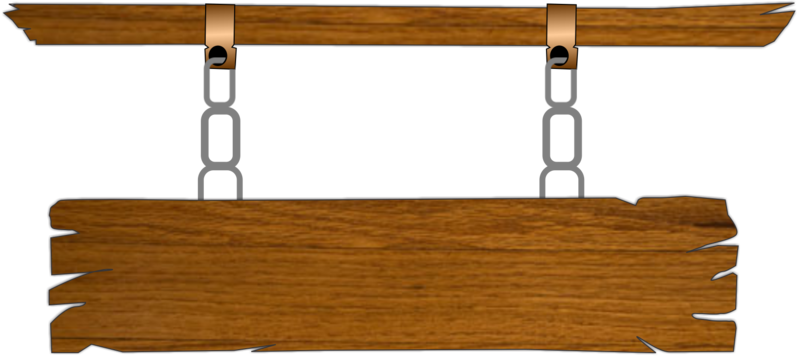 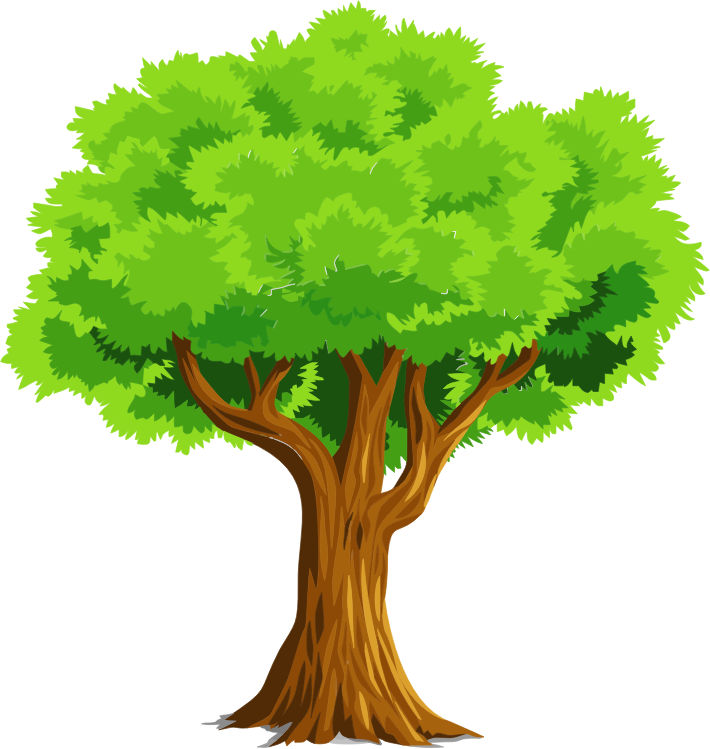 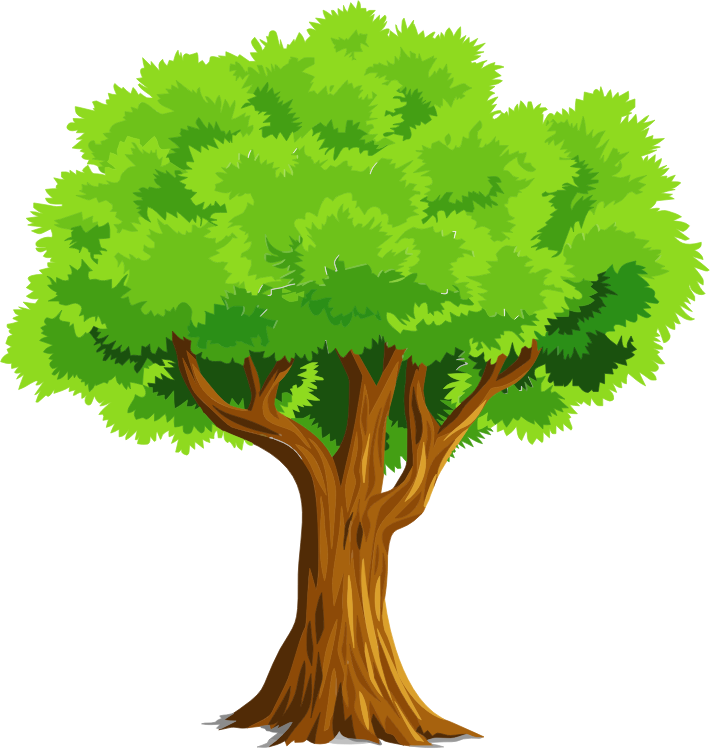 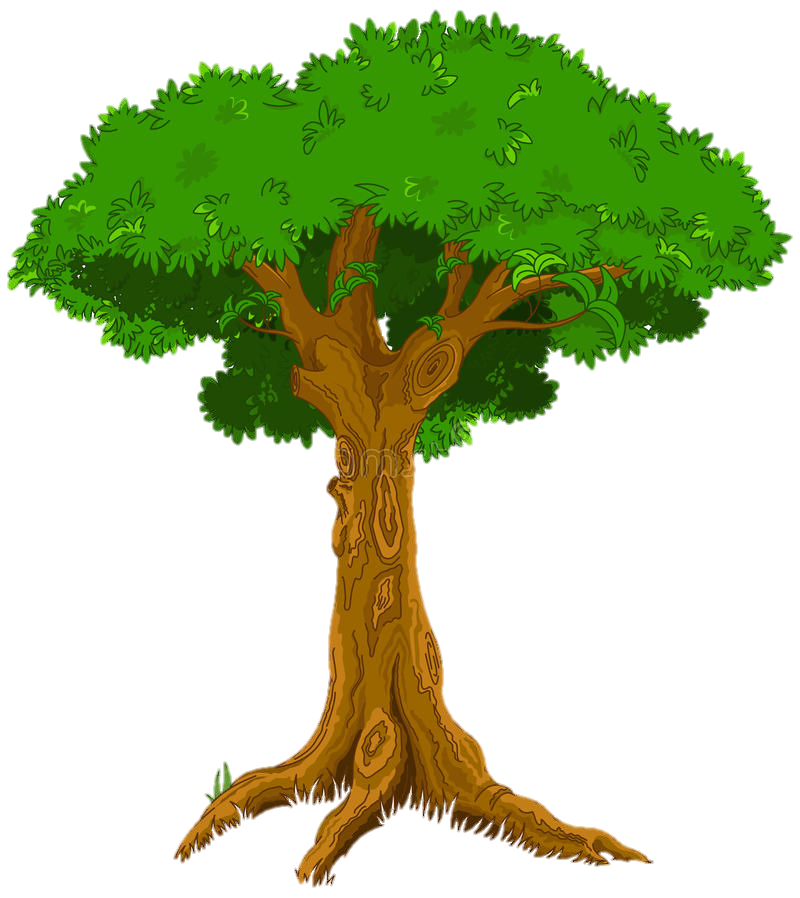 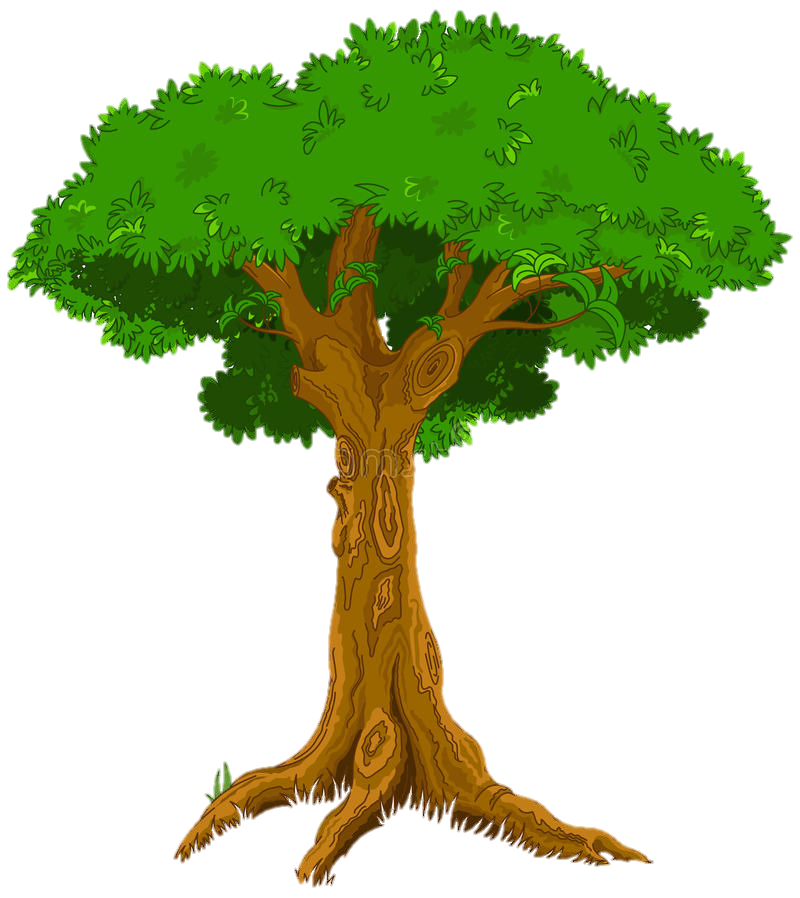 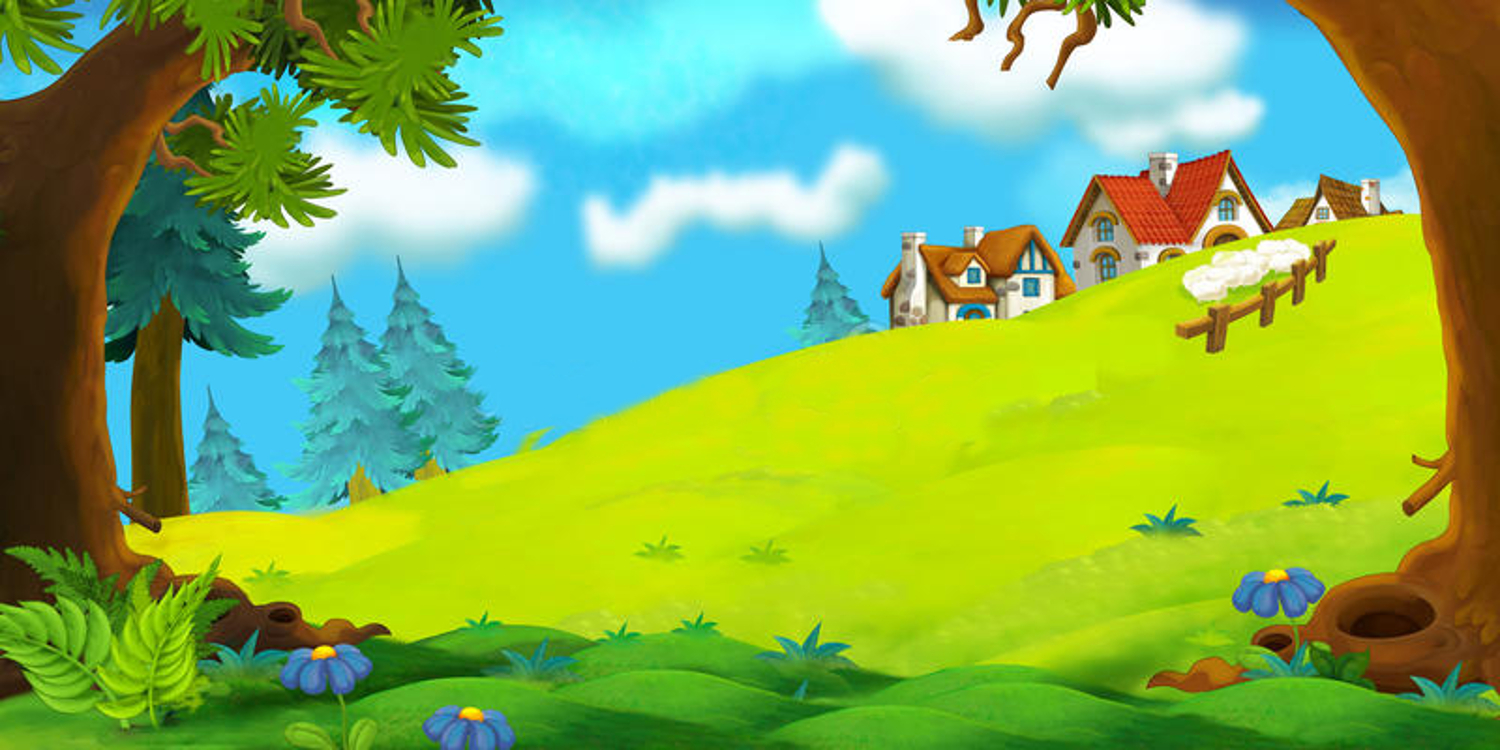 Trong bài ca dao 2 có từ nào được lặp lại 2 lần?
A. Mua
D. Giỗ
C. Đi
B. Bán
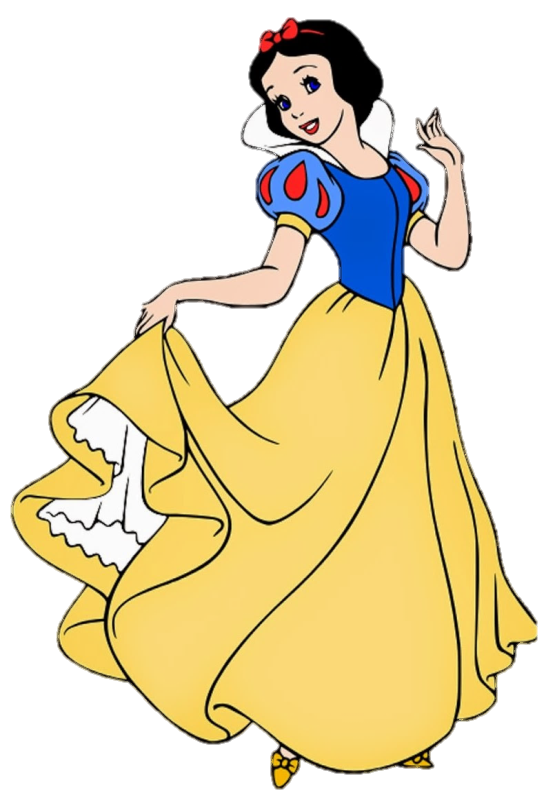 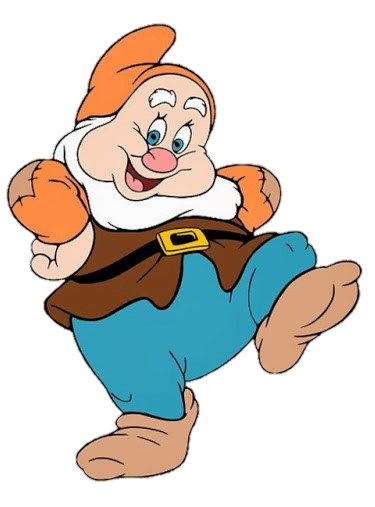 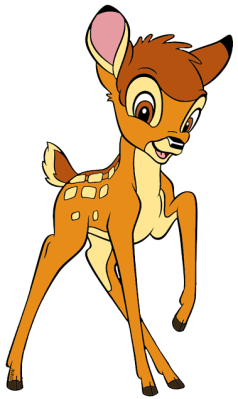 ĐÚNG RỒI
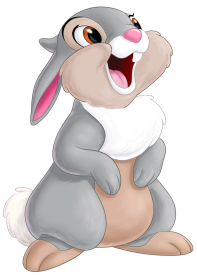 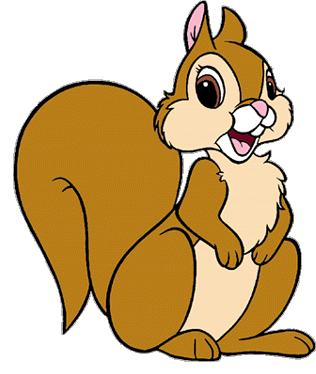 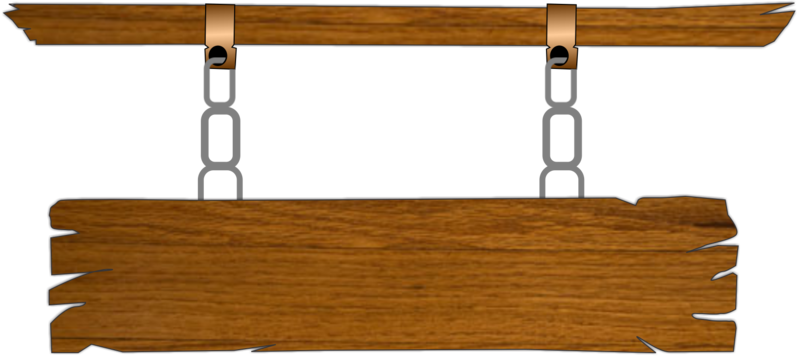 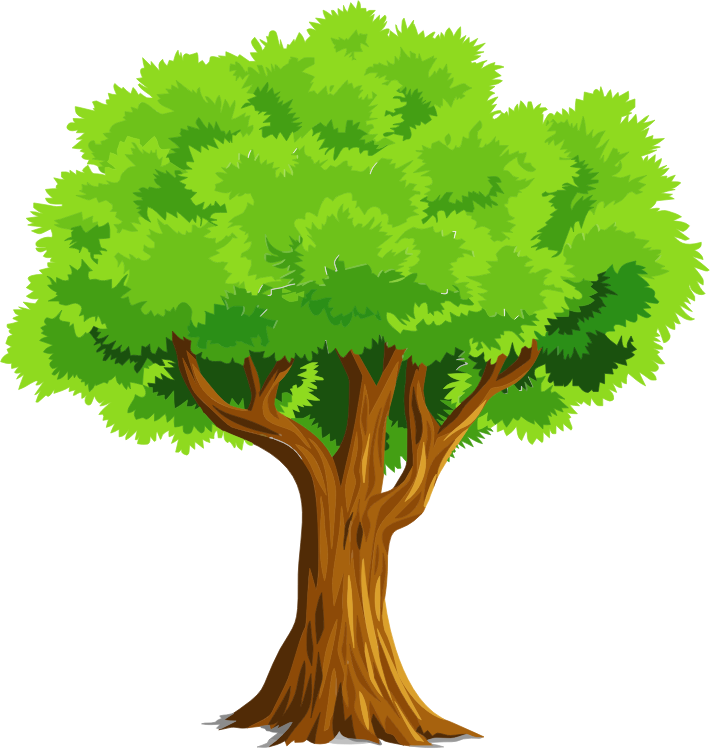 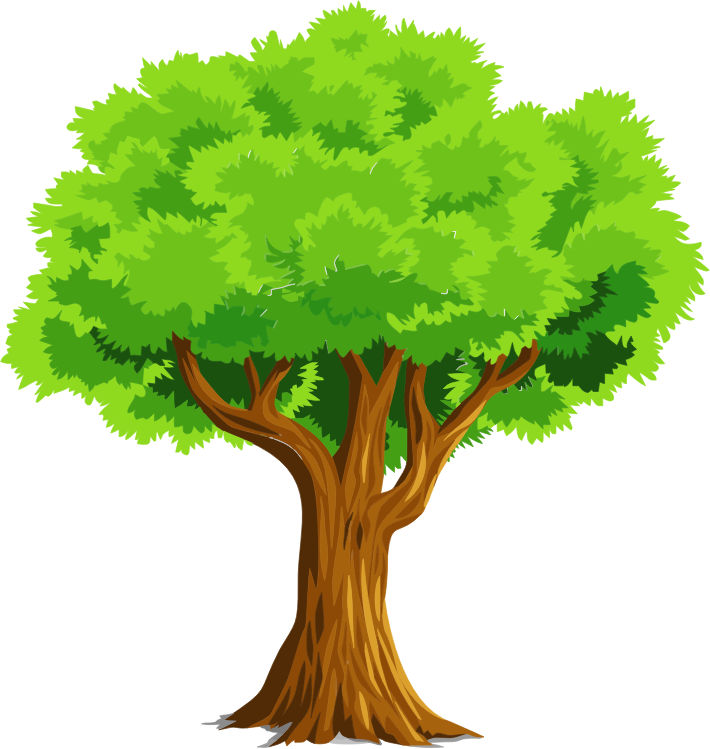 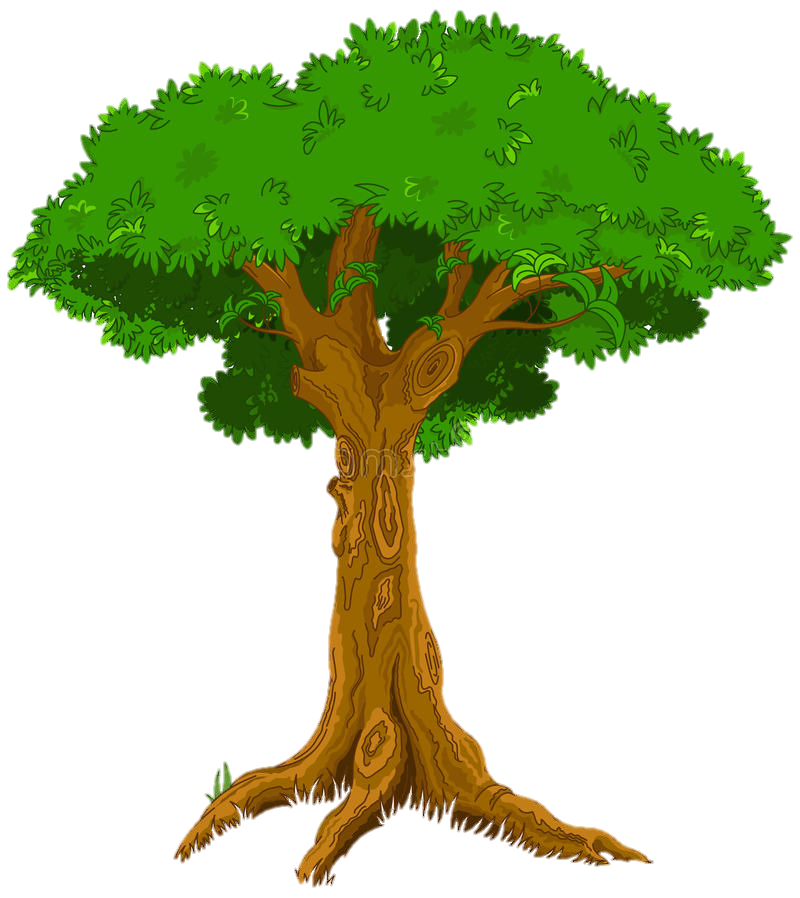 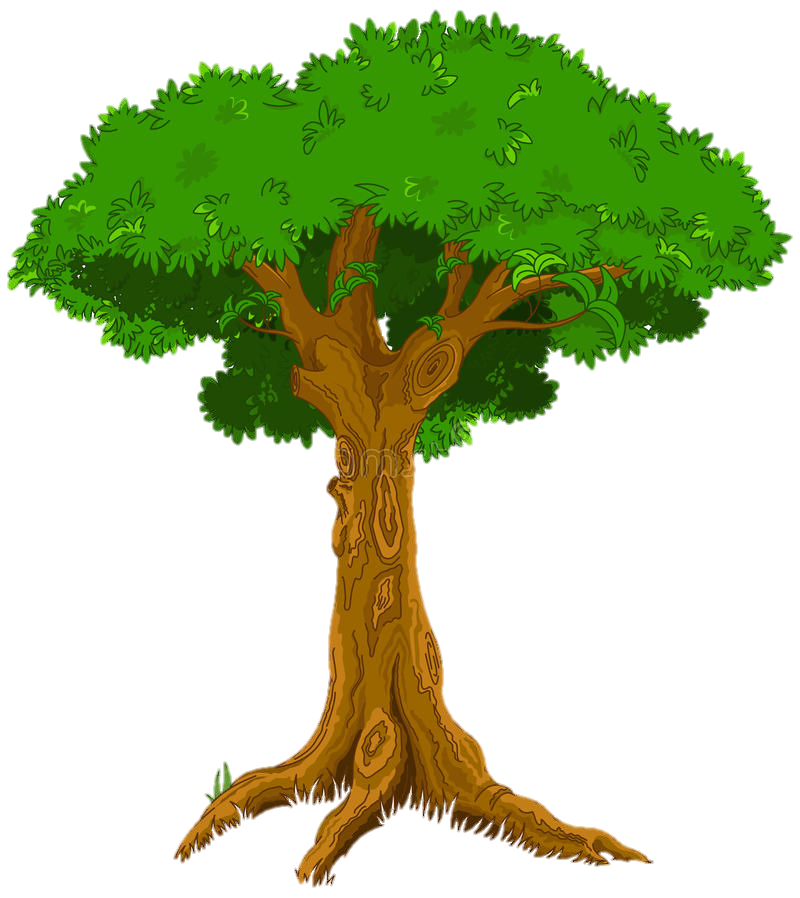 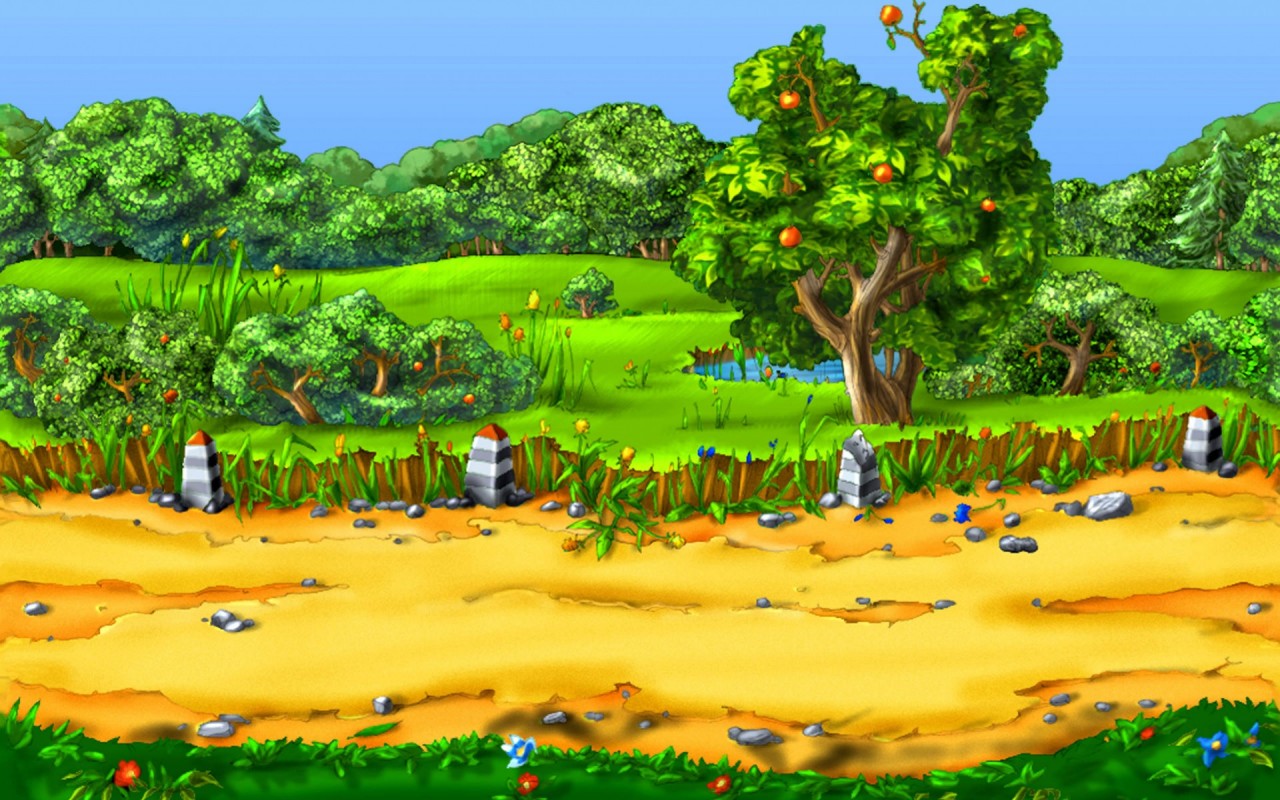 Bài ca dao 3 nói về điều gì?
A. Nói về tình trạng cưới xin ngày nay
D. Việc cô gái tâm sự với chàng trai
B. Việc cô gái gả cho chàng trai
C. Việc thách cưới của cô gái dành cho chàng trai
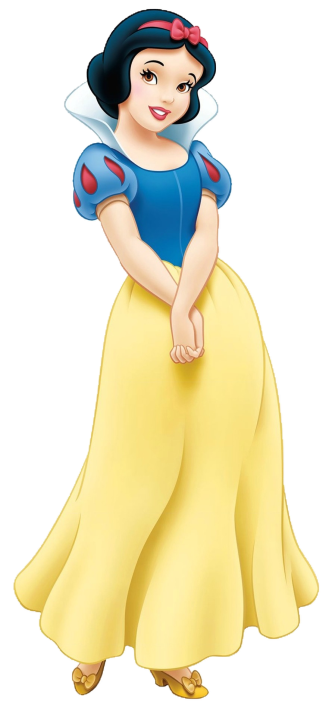 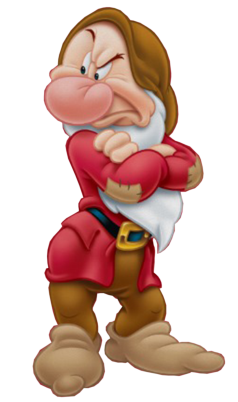 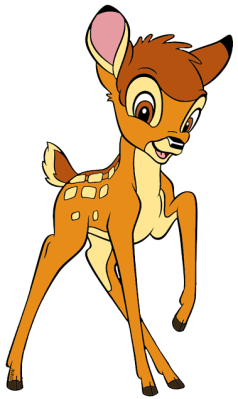 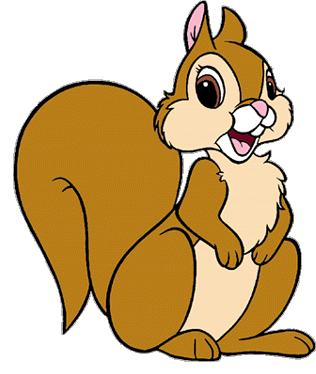 ĐÚNG RỒI
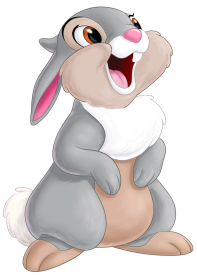 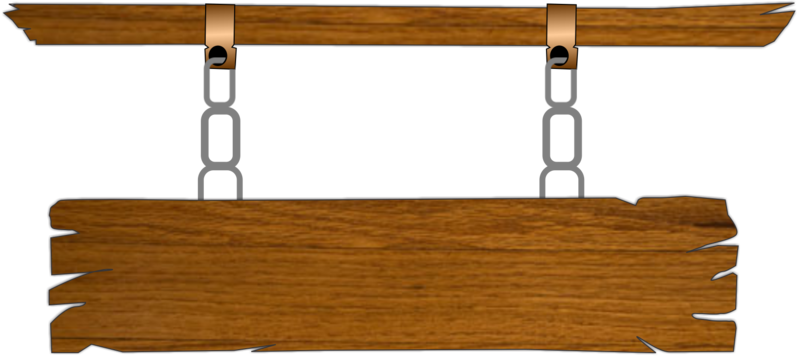 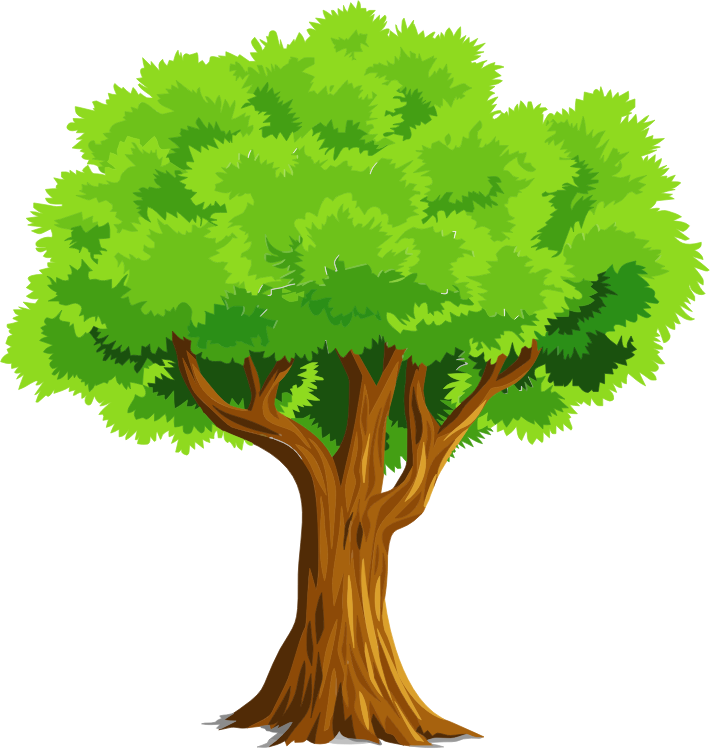 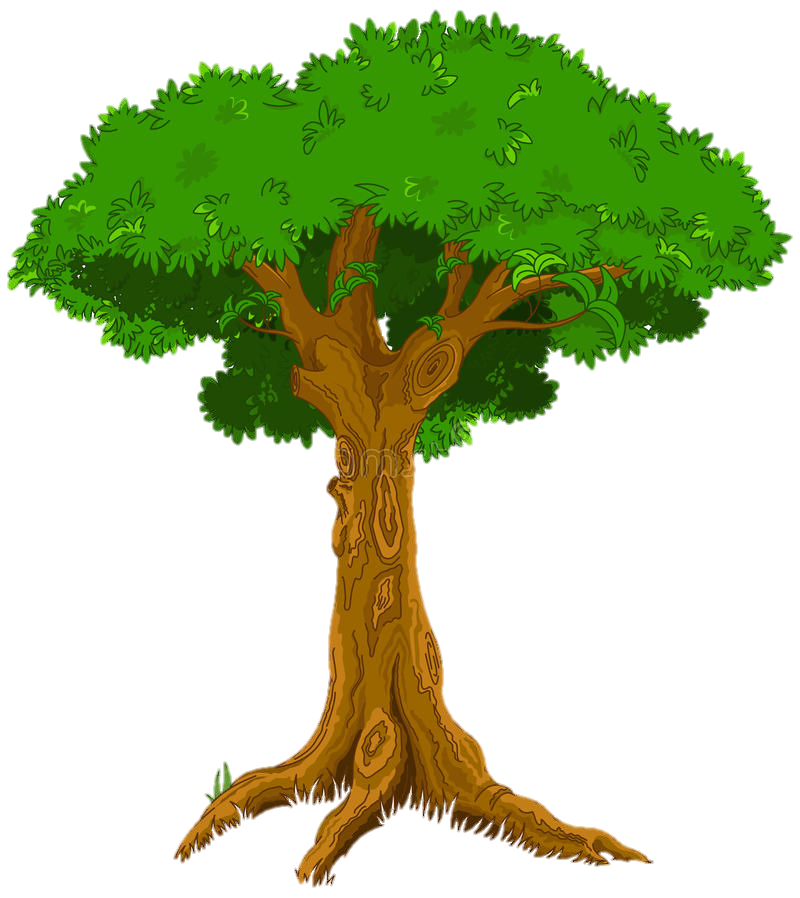 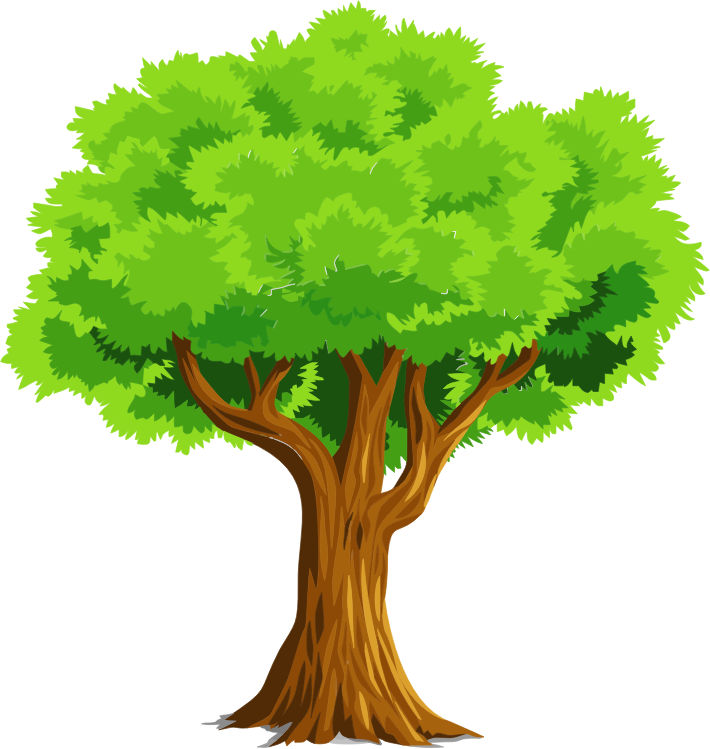 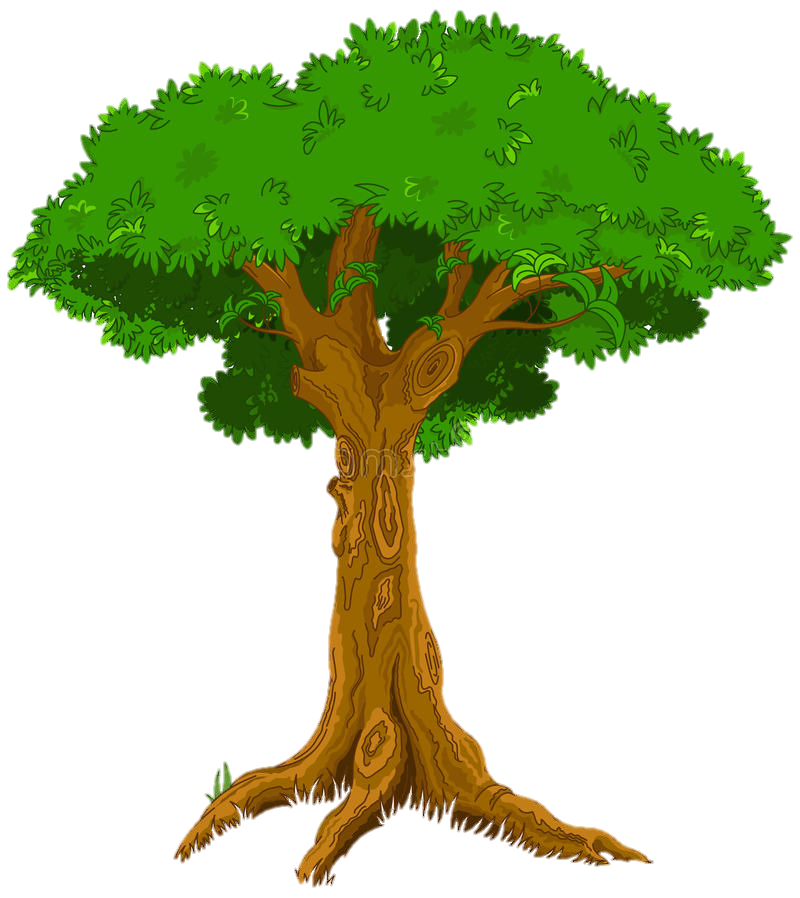 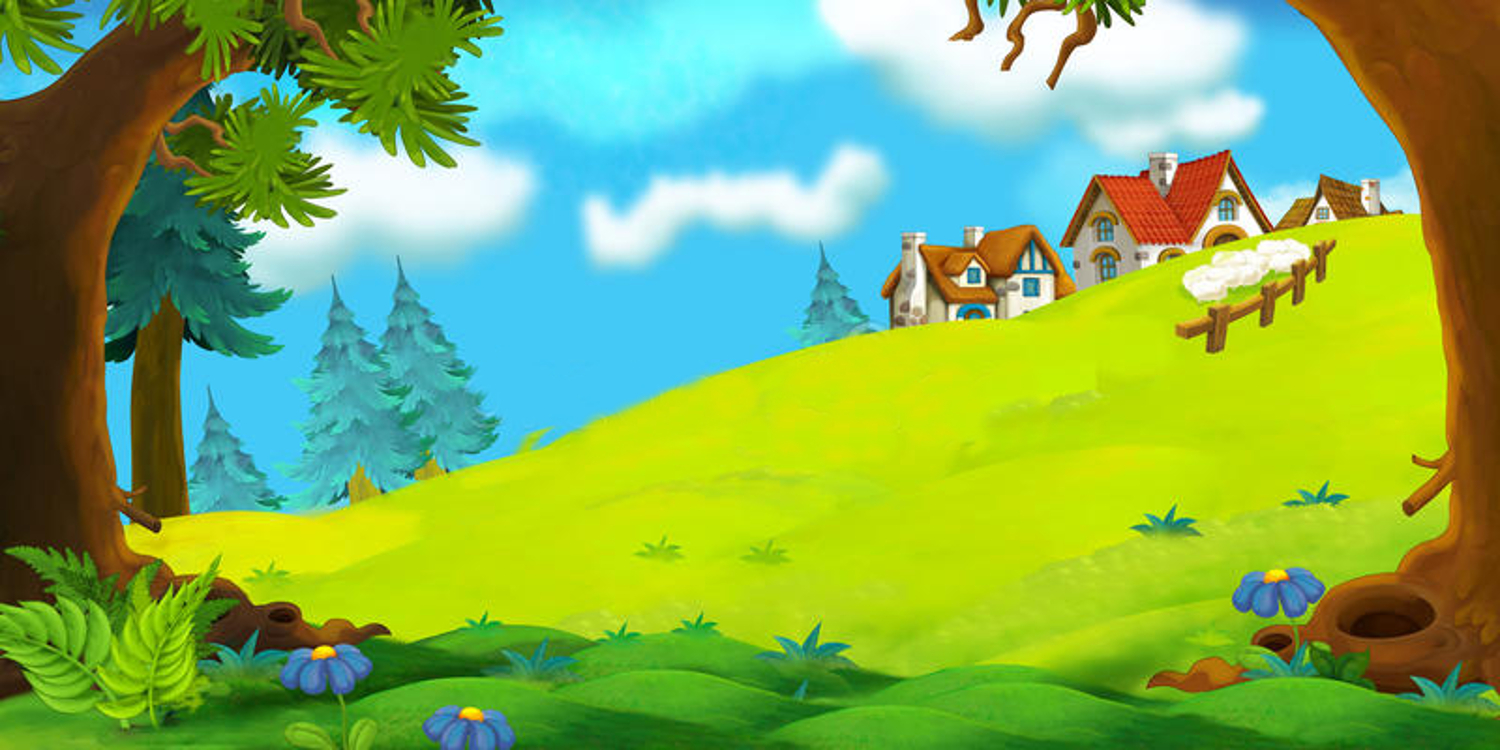 Bài ca dao 1 đã phê phán điều gì?
A. Không phê phán điều gì cả
D. Phê phán người không đơm xôi cho thầy
B. Phê phán thói tham lam của con người
C. Phê phán người mua lễ
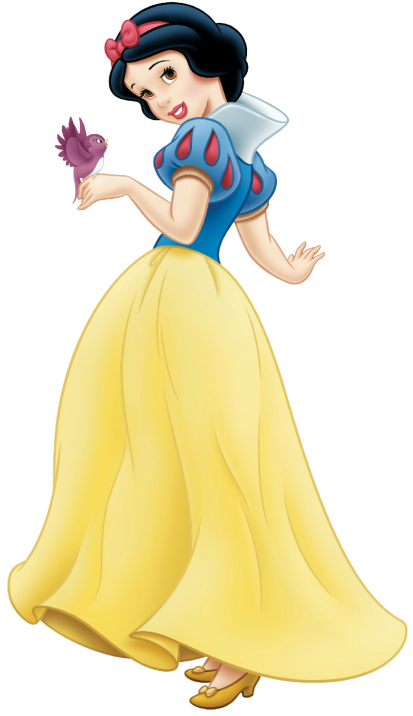 ĐÚNG RỒI
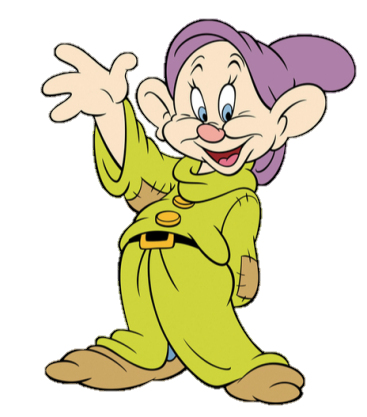 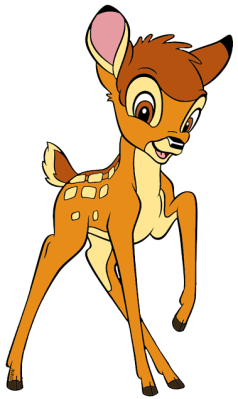 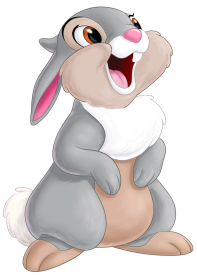 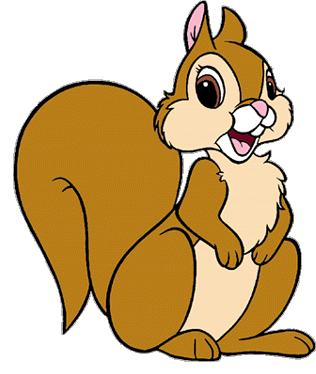